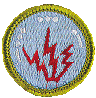 Radio
Merit
Badge
Module 3
SLIDE 1
1
[Speaker Notes: Cover Slide w/3 minutes instructor intro	00:00
[1]  Instructors:
> Introduce self
Name, call, years licensed
Ham radio interests
>]
Req. 9.a.(6): 10-Minute Real or Simulated Contact PREPARATION _
Use the K2BSA Operating Card
Listen and call another ham radio station
Talk with the other radio station operator
Relax and have fun
Give FIRST name ONLY
Tell where you live
Describe your school
Talk about Scouting
Use Q-signals
Log your contact on card
Be prepared to talk about it when you return!
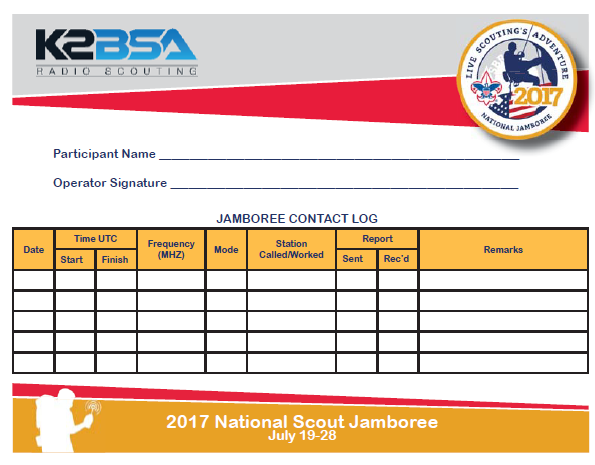 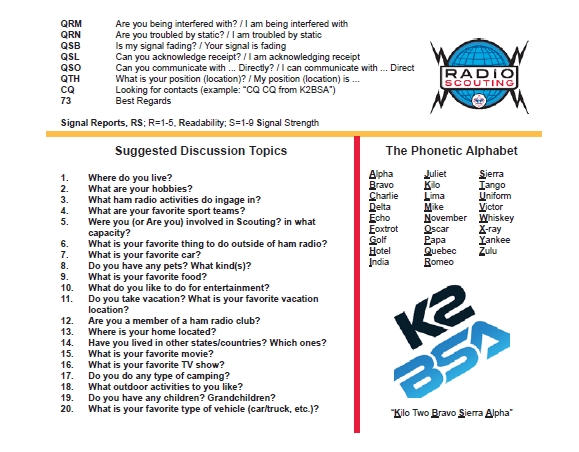 Joe Scout
Joe Scout
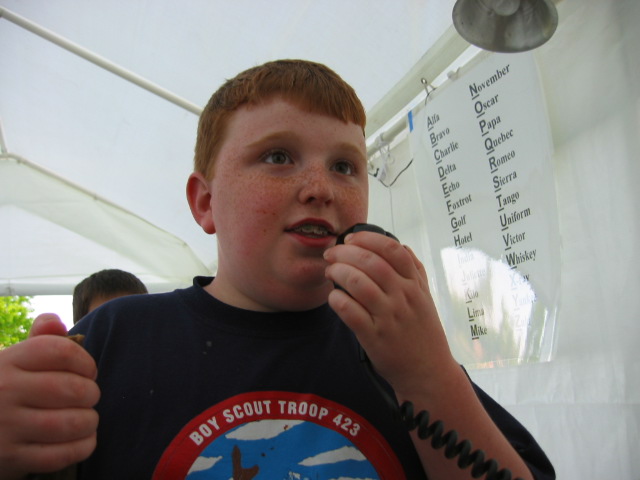 Harry Ham
59
W1AW
14.275
SSB
ARRL Headquarters Station!
57
16:00
15:50
7/24/17
58
K2MHE
14.310
SSB
Albany, New York
59
16:12
16:10
7/24/17
Contact!
SLIDE 2
1
2
3
4
5
6
7
8
9
10
11
12
13
14
[Speaker Notes: 3 minutes for this slide	3:00                     
[13] After this, you’re about to head on over to our radio station to get your time in making a contact.  But first, let’s give you some pointers on how to have fun while you’re doing it!
[12 down through 1]  <Instructor:  use slide graphics as your talking points>

SLIDE END]
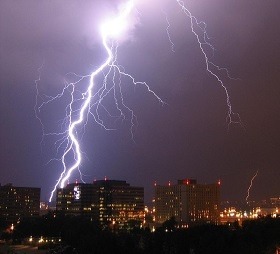 QRN
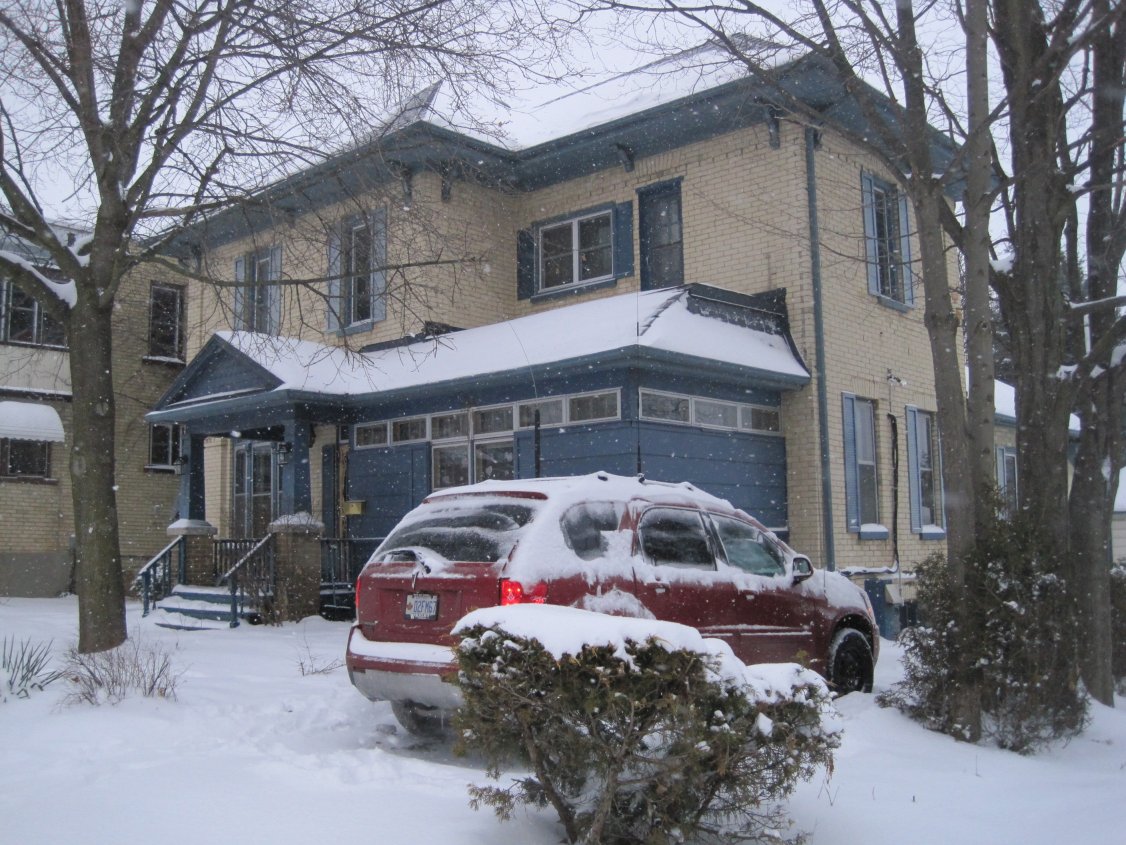 QTH
Req. 9.a.(3): Q-signals and Terms
Q-Signals
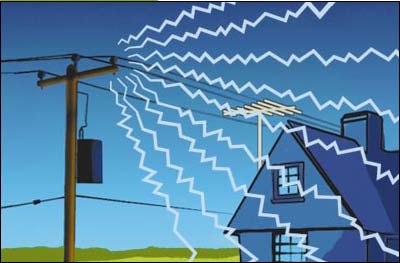 QRM
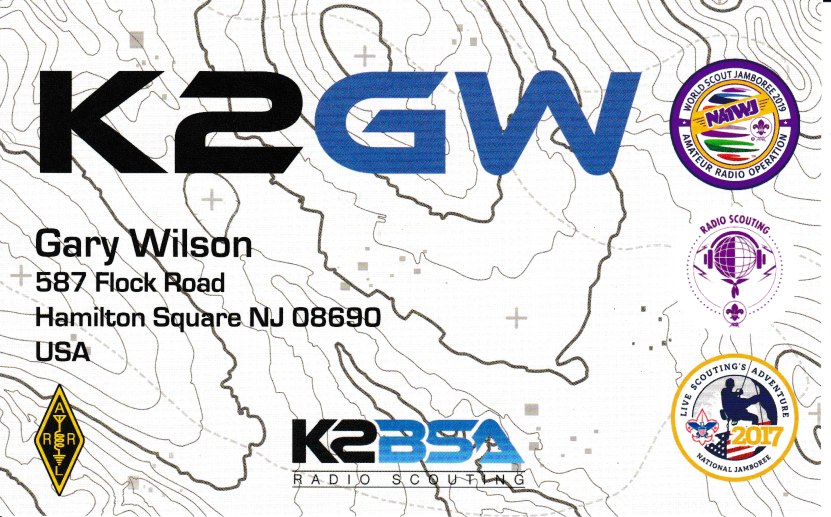 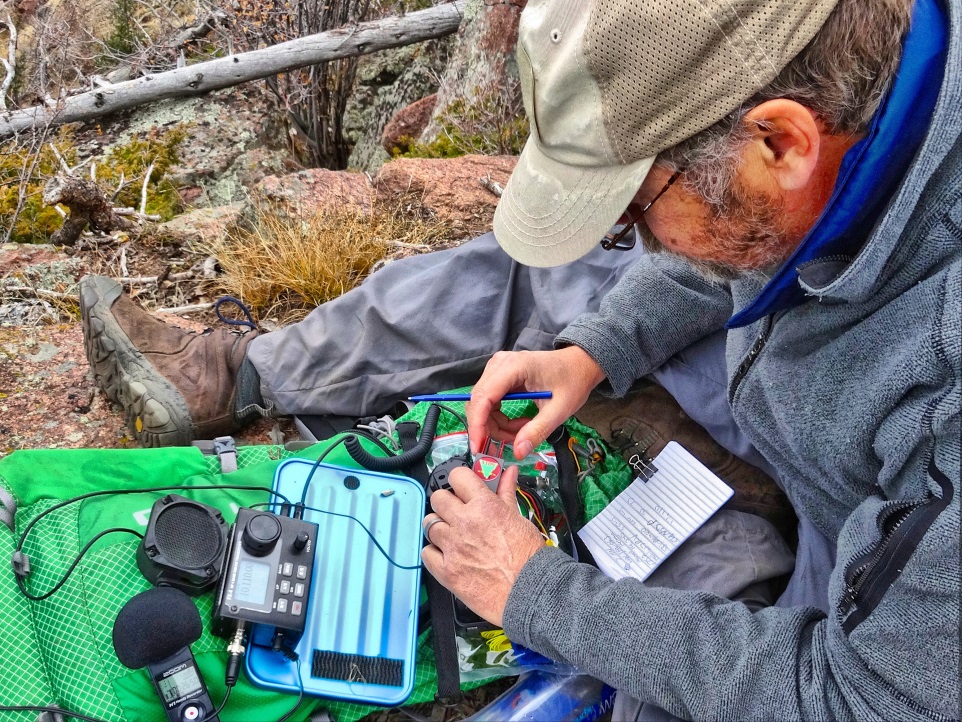 QRP
SLIDE 3
1
2
3
4
5
6
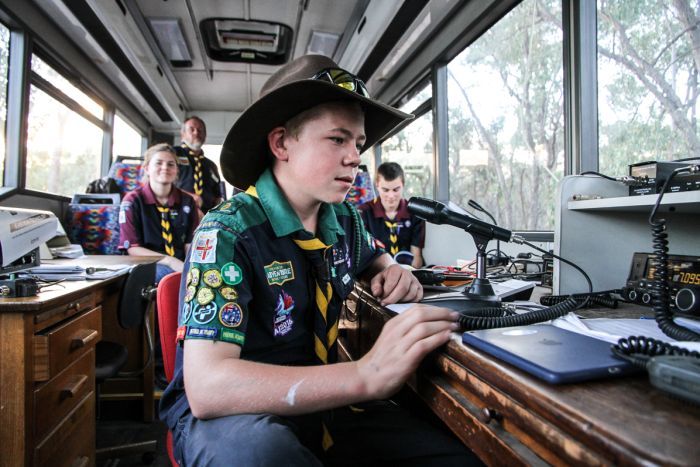 QSL
[Speaker Notes: 4 minutes for this slide	6:00                       
[6] There is a lot of lingo and terms unique to ham radio.
One group of such unique ham radio “language” are Q-signals or Q-calls.
For instance, if a ham is detecting interference caused by some man-made source, whether it’s from another ham or from a powerline, it’s call QRM.
[5] There are lots of natural sources of radio interference and noise.
A lightning strike can be detected by hams many miles away.
When noise is generated by nature like this, hams call it “QRN”
[4] If you are communicating with another ham, and he tells you he is “operating QRP”, that means he is using a very low level of power.  Most hams that operate portable like you see in this image are operating “QRP”
[3] If someone asks you where your “QTH” is, that means they want to know the location from which you are transmitting.
Most often, a ham’s QTH is their home, but when they operate mobile, wherever they are at the time of the transmission is their QTH
[2] “QSL” is the Q-signal for “I received your transmission OK.”
[1] It also is the name given to a special printed card that you send to another ham confirming that you had a contact with him.
SLIDE END]
Req. 7:  Visit a radio installation
Radio Station Visit:
What did you see?
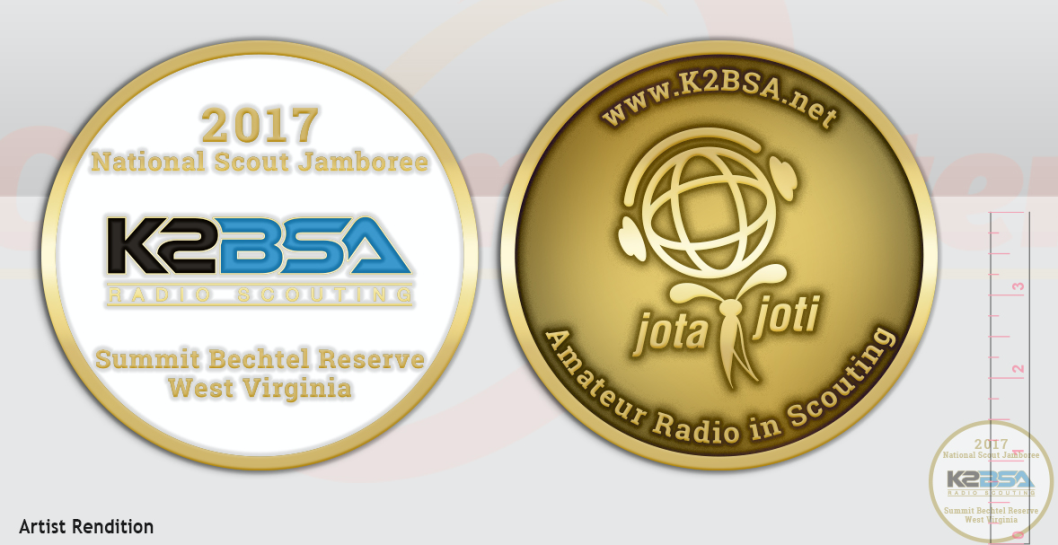 What is the purpose of the Radio Station?
What equipment did you see?
How was the equipment used?
What types of licenses are required to use the and maintain the equipment?
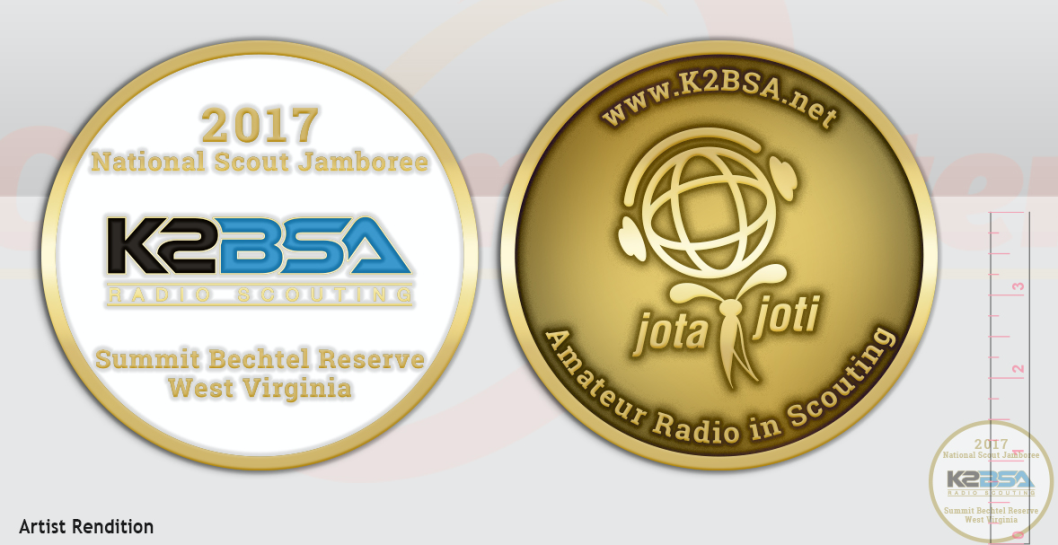 SLIDE 4
1
[Speaker Notes: 3 minutes for this slide	10:00                       
[1] Instructor: Discuss, addressing the questions on the slide. 
SLIDE END]
Req. 9.a.(1): Amateur Radio Service
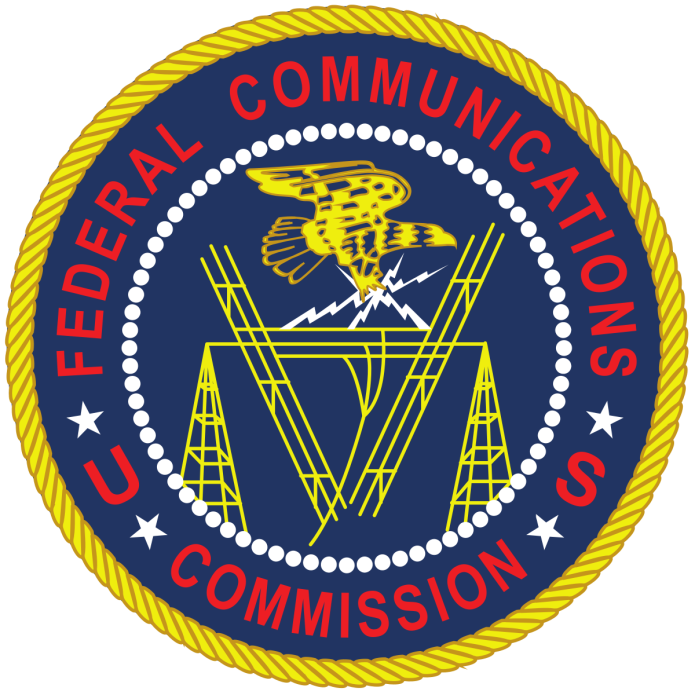 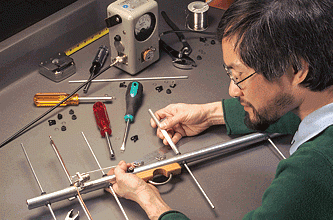 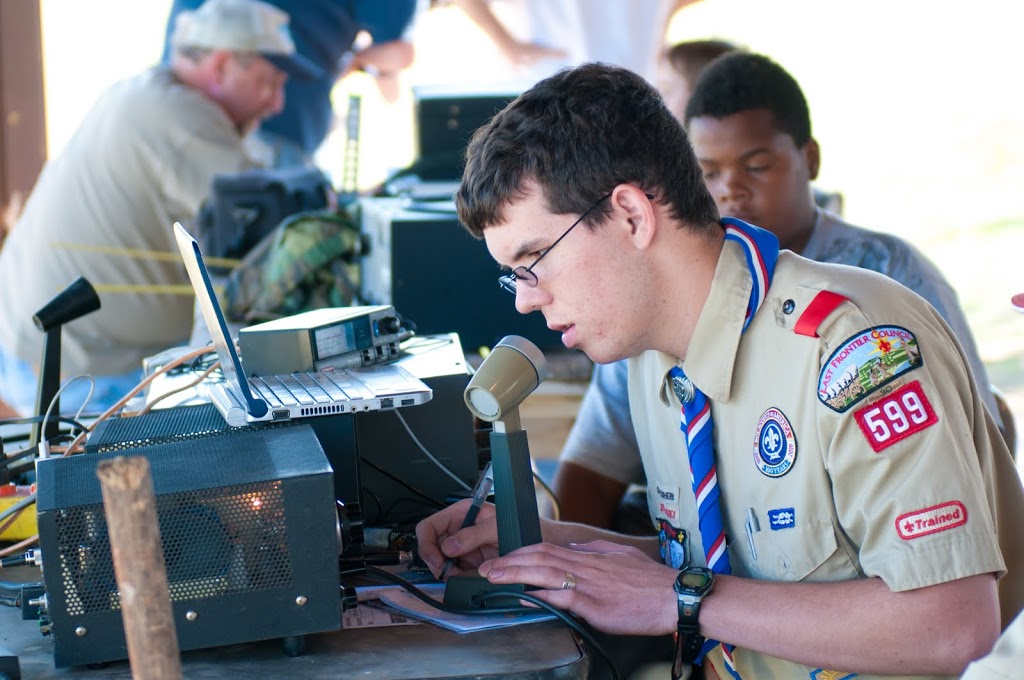 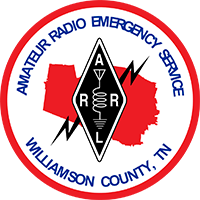 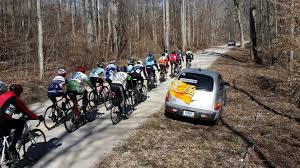 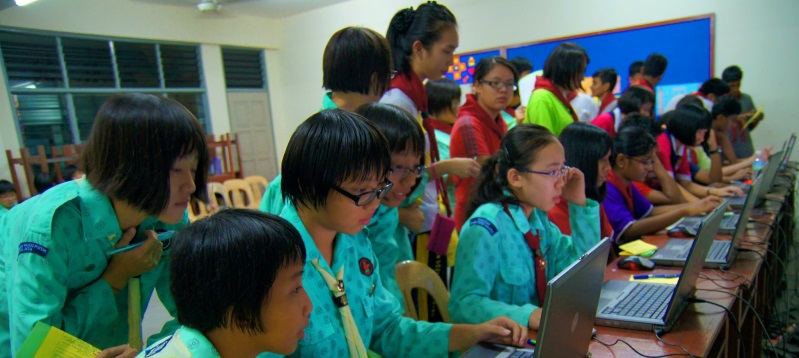 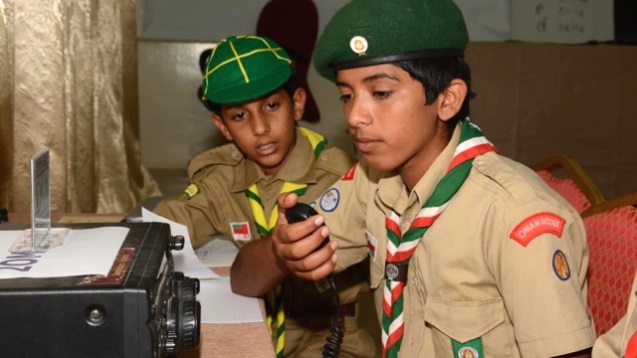 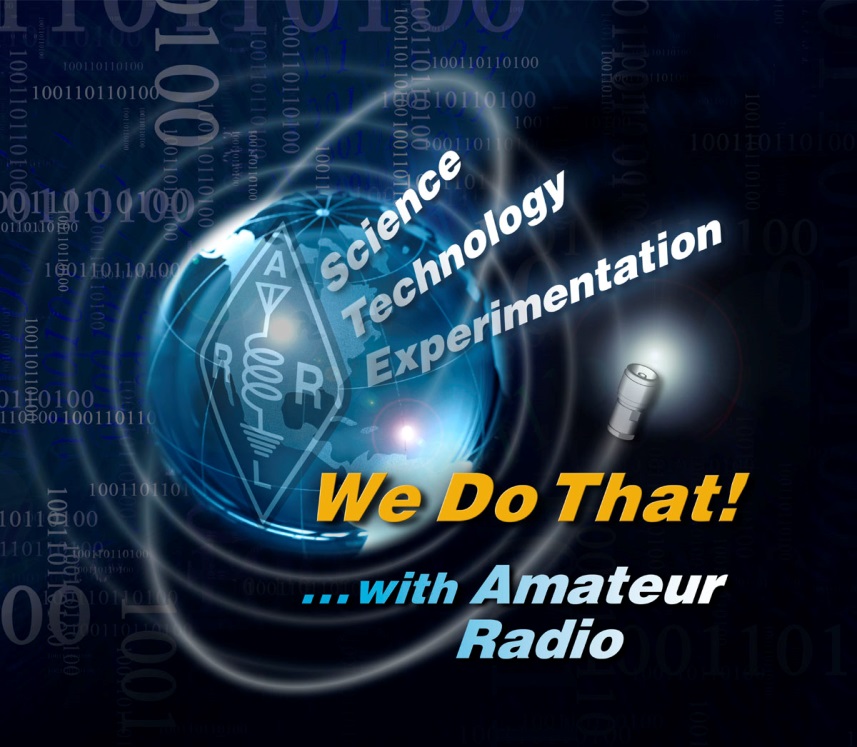 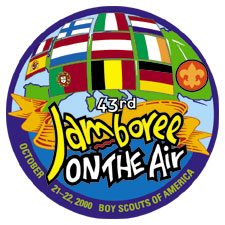 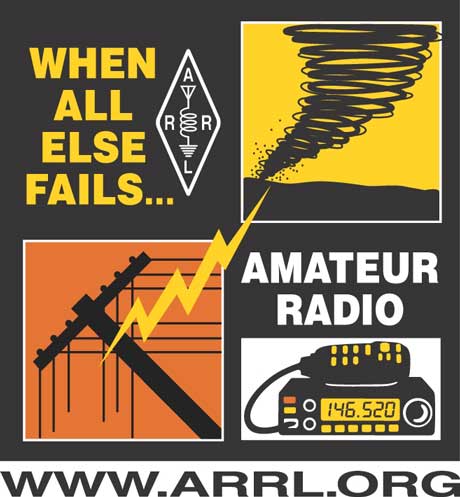 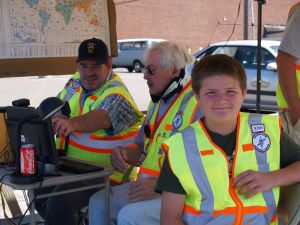 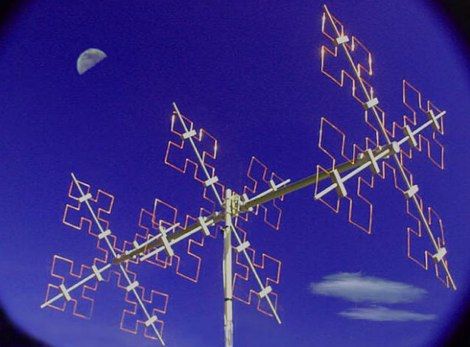 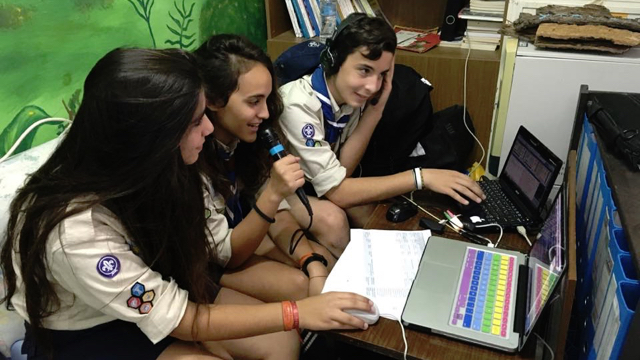 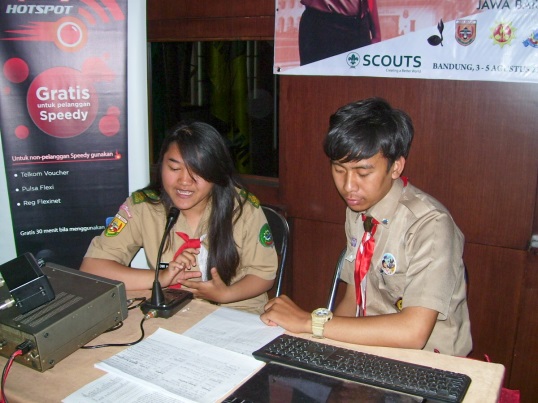 AMATEUR
RADIO SERVICE
SLIDE 5
1
2
3
4
5
[Speaker Notes: 2 minutes for this slide	13:00                      
[5] The Federal Communications Commission or “FCC” is the government agency that established the “Amateur Radio Service.”
There are many reasons to have such a service.
Here’s a few:
[4] Public Service – Community service and disaster help (A Scout does a Good Turn daily – this is another way to do that)
[3] International goodwill – A great way to talk to people in other countries.
[2] Experimentation – Hams have invented many technologies used in places outside of ham radio, including new kinds of software and hardware
[1] Communication skills – Hams become excellent communicators

SLIDE END]
Moonbounce
Earth-Moon-Earth
(EME)
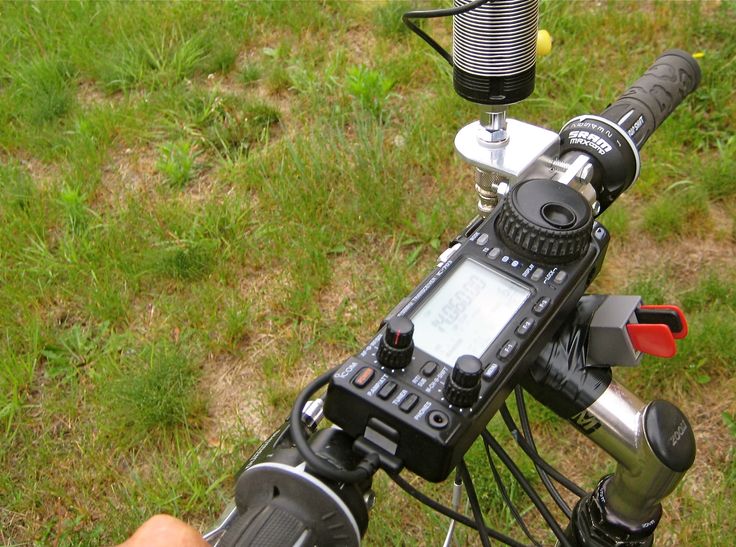 Bicycle
Mobile
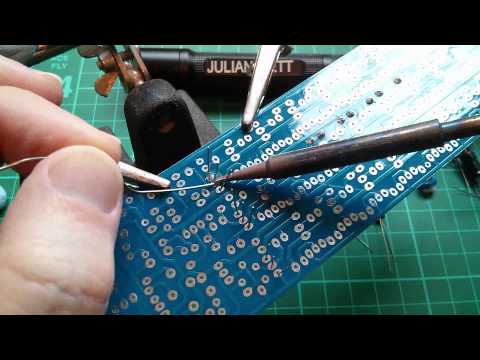 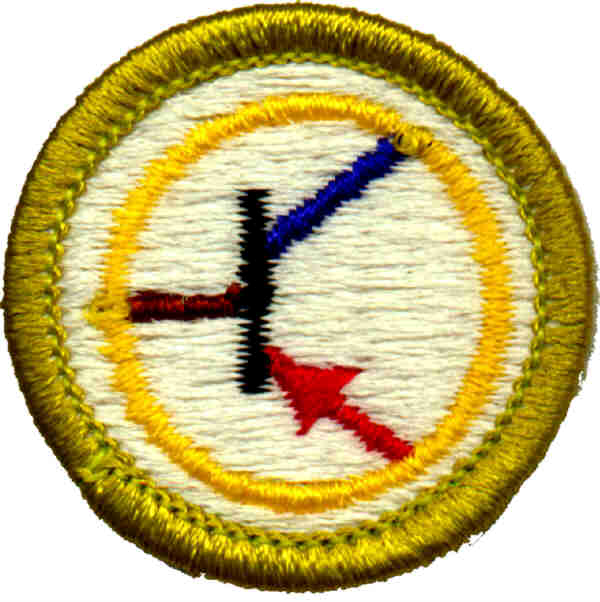 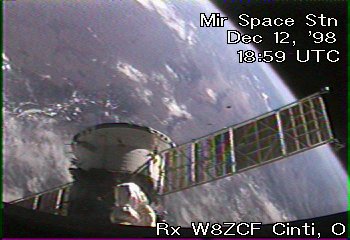 Req. 9.a.(1):  Amateur Radio Fun!
Slow Scan
Television
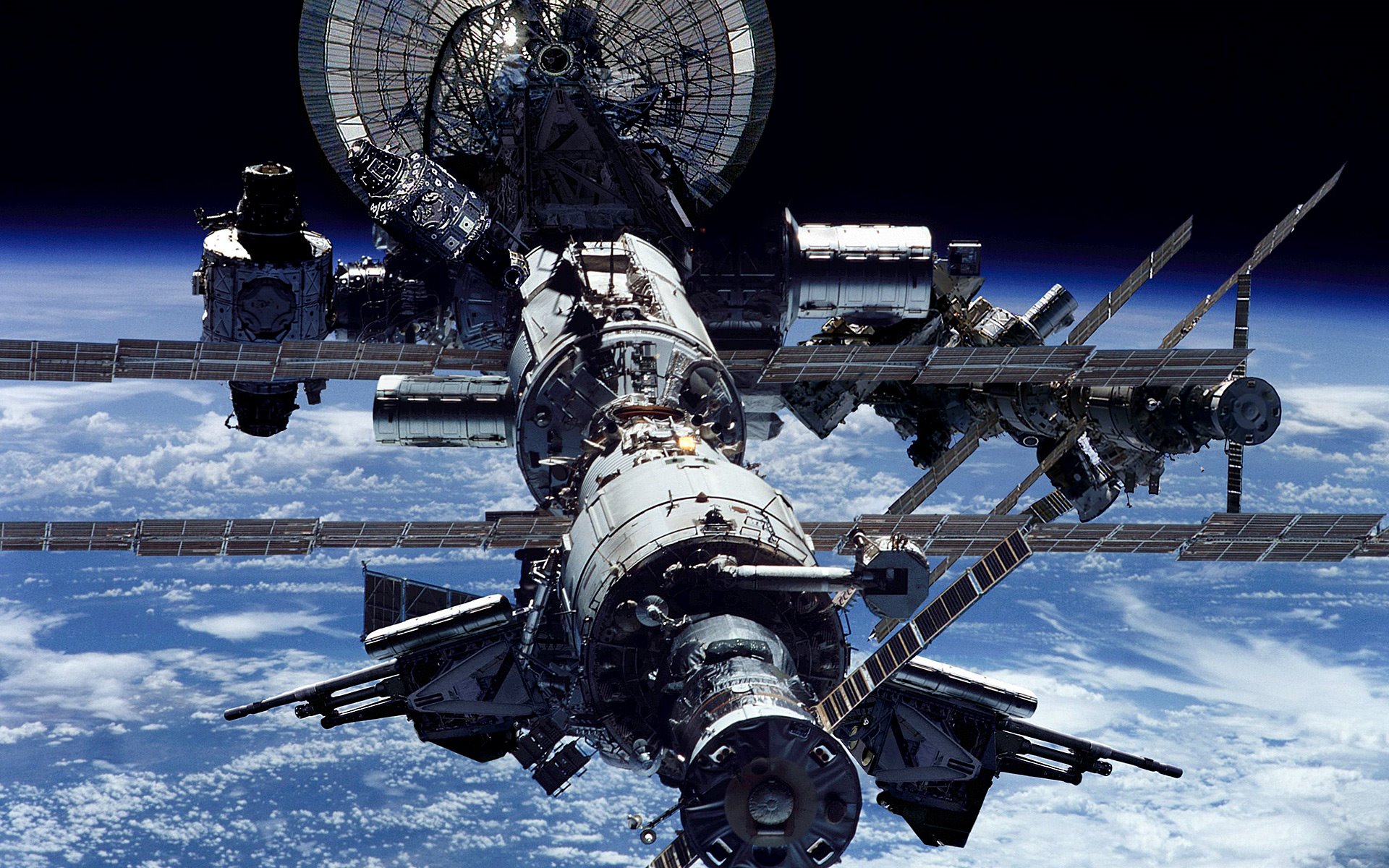 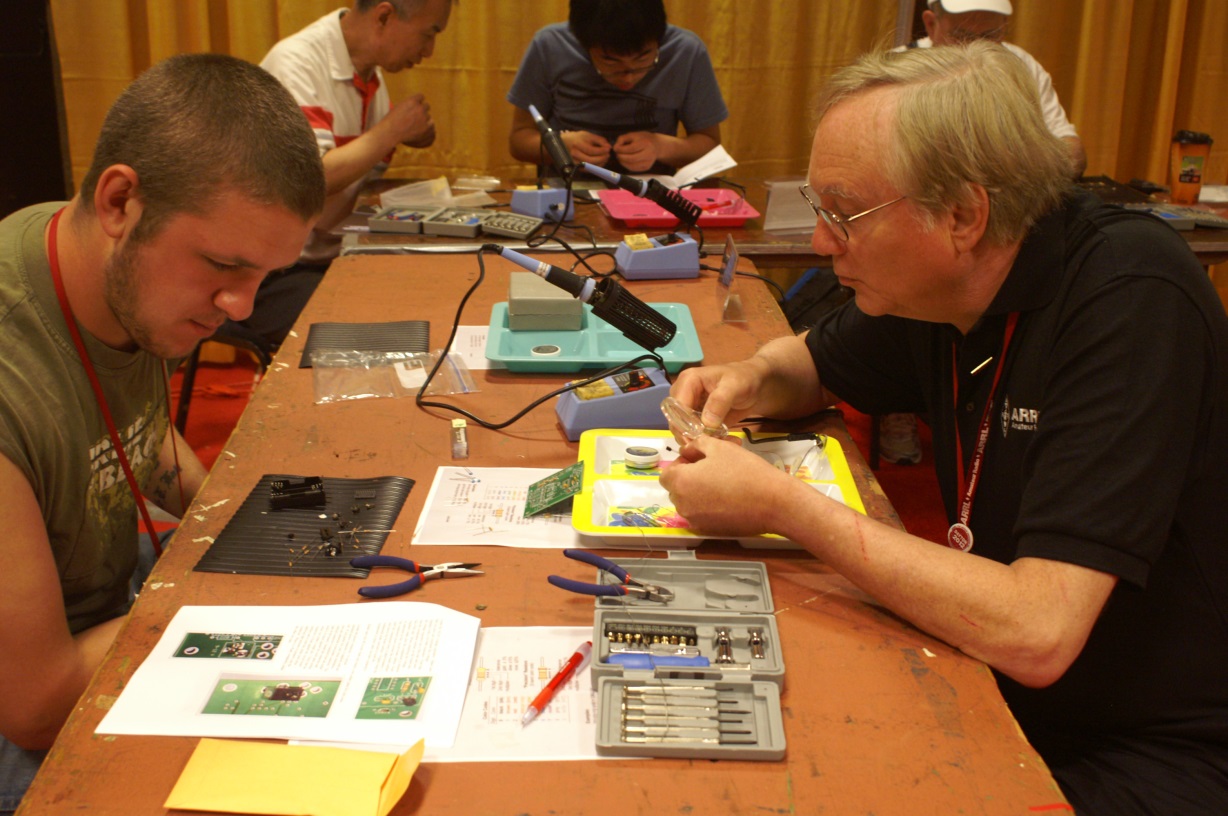 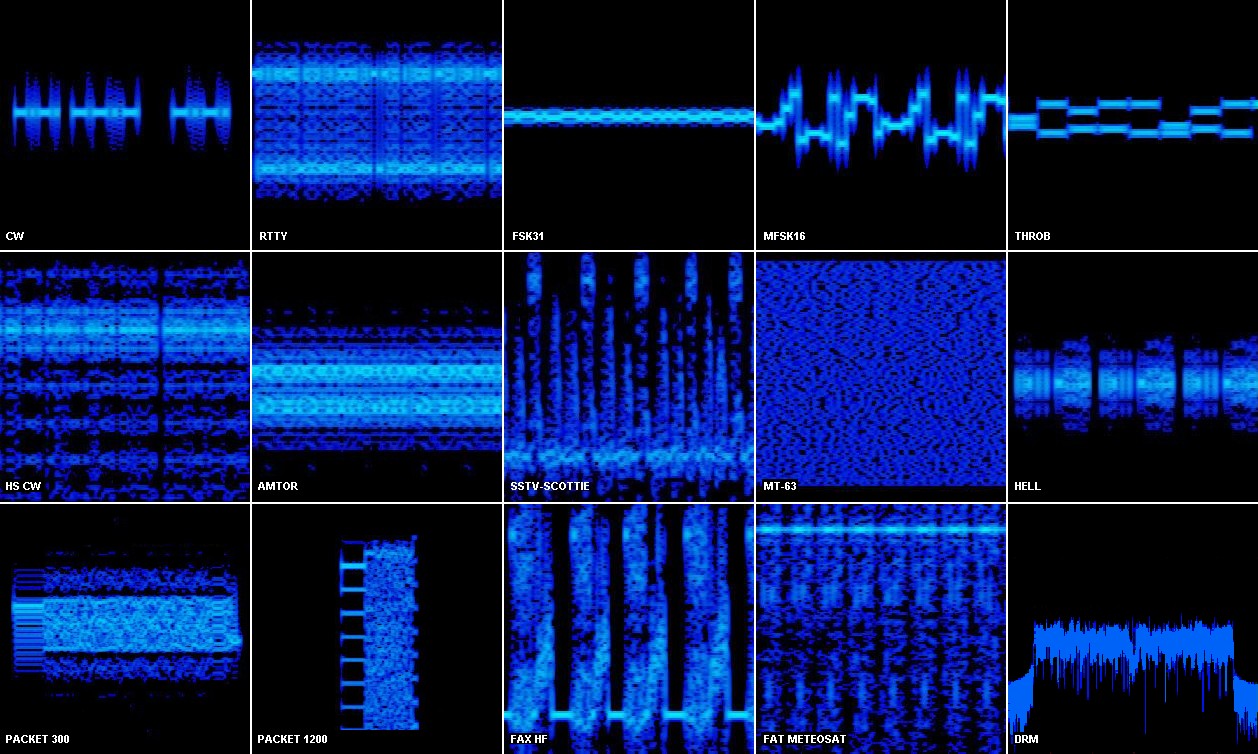 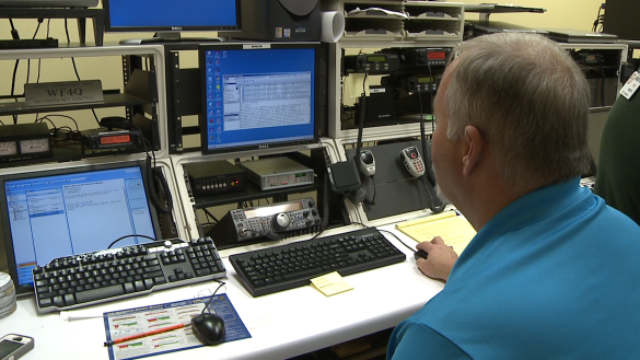 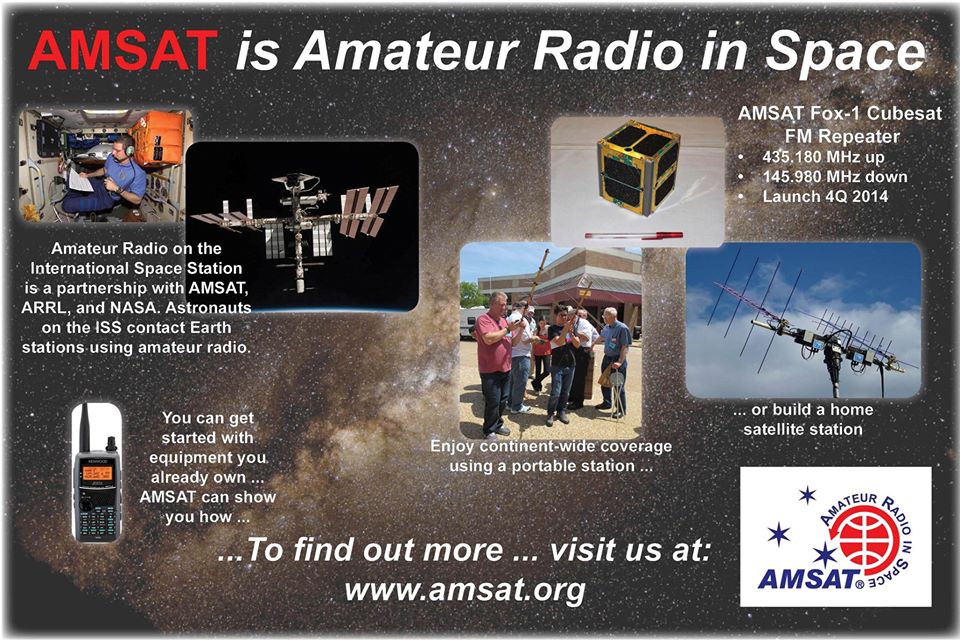 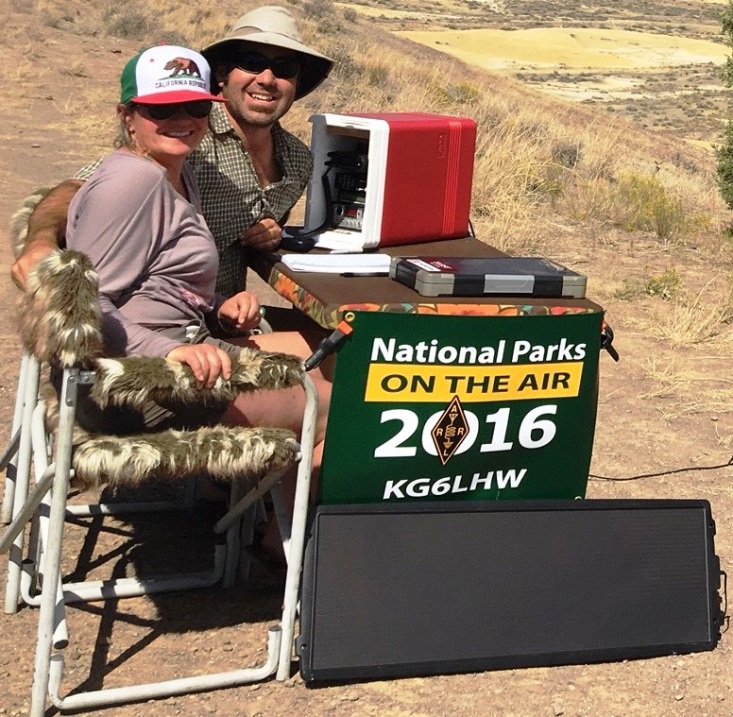 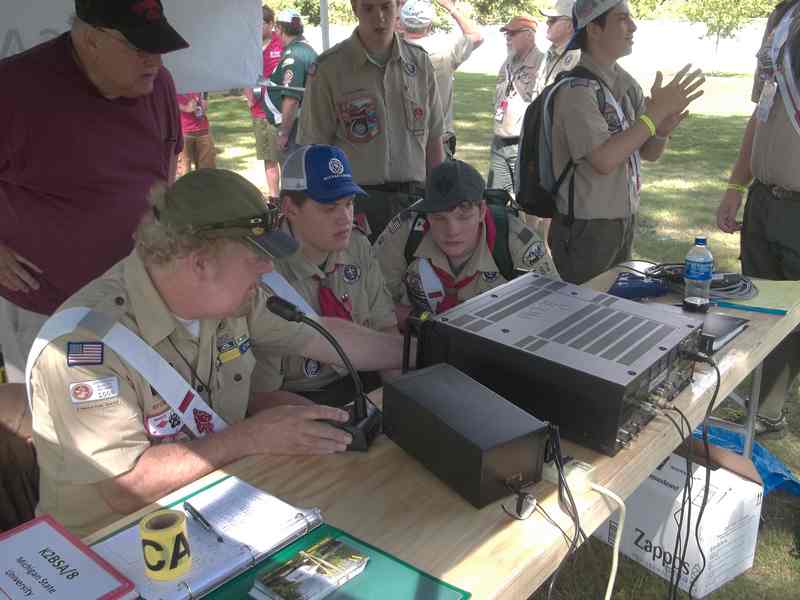 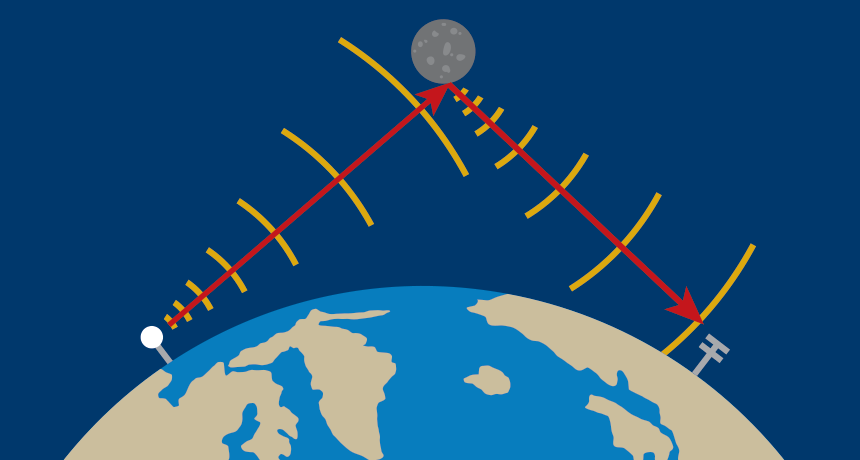 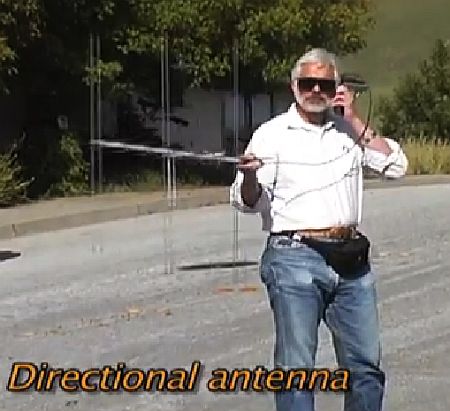 Moon
Amateur
Radio
Direction
Finding
(ARDF)

“Foxhunting”
Digital
Basic Operating
SLIDE 6
6
3
7
5
11
10
4
2
13
1
8
9
12
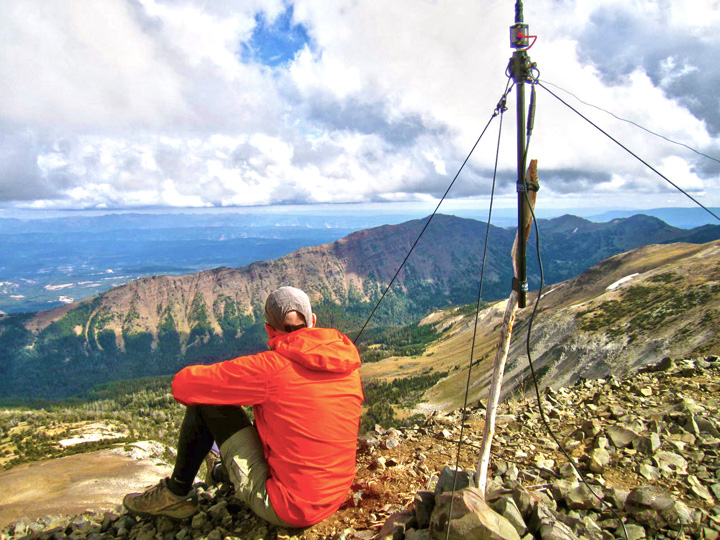 SOTA
[Speaker Notes: 4 minutes for this slide	15:00                      
[13] There are many ways to have fun in ham radio.  Of course, there’s the basic operating, contacting people all over the United States and the world!
[12] Foxhunting, another Amateur Radio activity, is known as a “radiosport,” because it requires radio skills, physical fitness, and other Scout skills such as map and compass.
[11] You could become interested in satellite communication and create your own Earth Station.   
[10]  Sometimes hams can contact astronauts on the International Space Station who are also ham operators!
[9] You could set up a bicycle with a full ham radio mobile station, antenna and all!
[8] Many hams are into digital communication, where software is combined with radio equipment to transmit all types of digital signals around the world.  What you see here are various types of modulated signals that are created by the software that drives the transmitter.
[7] Instead of the traditional telegraph key or microphone, the ham operator uses a computer with a regular transmitter to modulate the signal.
[6] Some hams are big into the outdoors, combining their radio hobby with high adventure.   Those involved in “National Parks On The Air” try to visit and operate from as many national parks as possible.
[5] And in “Summits On The Air”, hams will climb to the top of various mountain peaks and operate from the top!  
[4] We can even operate “slow scan television,” sending video signals from ham radios.  Here we see a slow scan ham radio signal from a space station.
[3] With something we call “Moonbounce” a signal with the right equipment and antennas can reflect off the moon, travel back to earth and be received by another ham a continent away!
[2] A lot of hams like to build their own equipment.
[1] Learning how to read schematics, identify electronic parts and use tools such as soldering irons can be a lot of fun!  You can get deep into this by earning the Electronics Merit Badge!
SLIDE END]
Req. 9.a.(5):  Types of Equipment
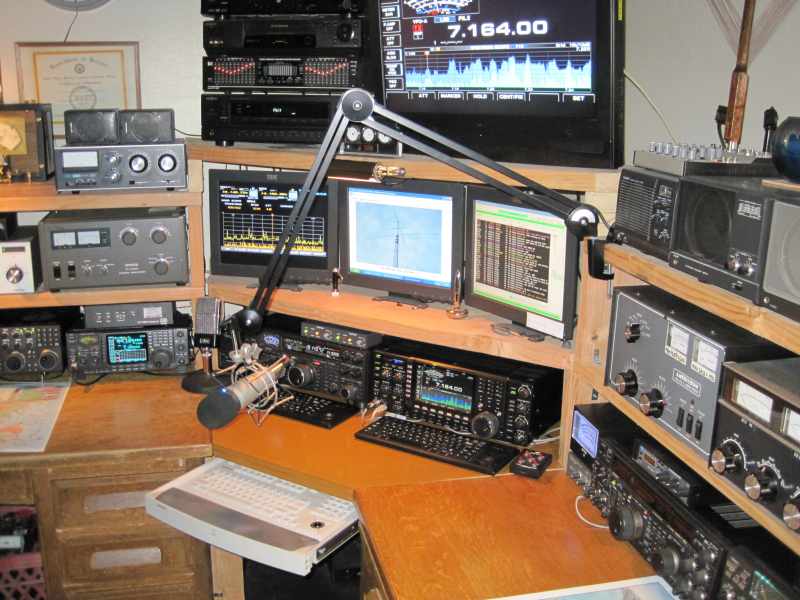 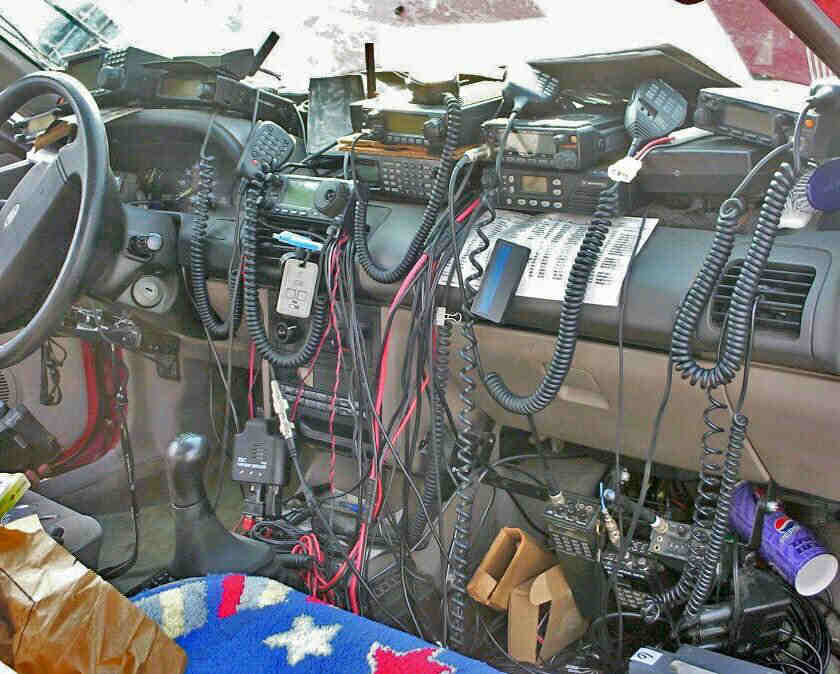 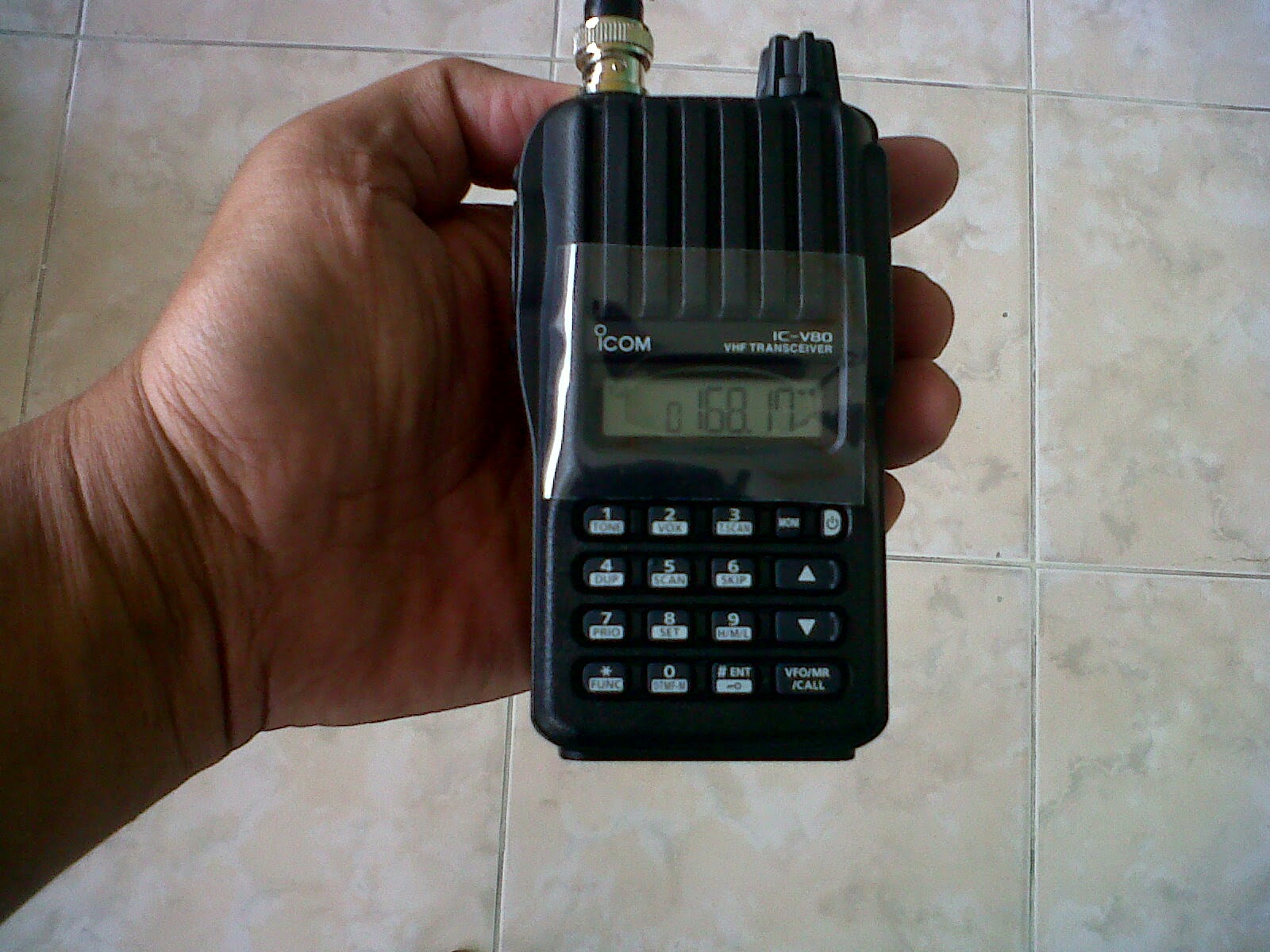 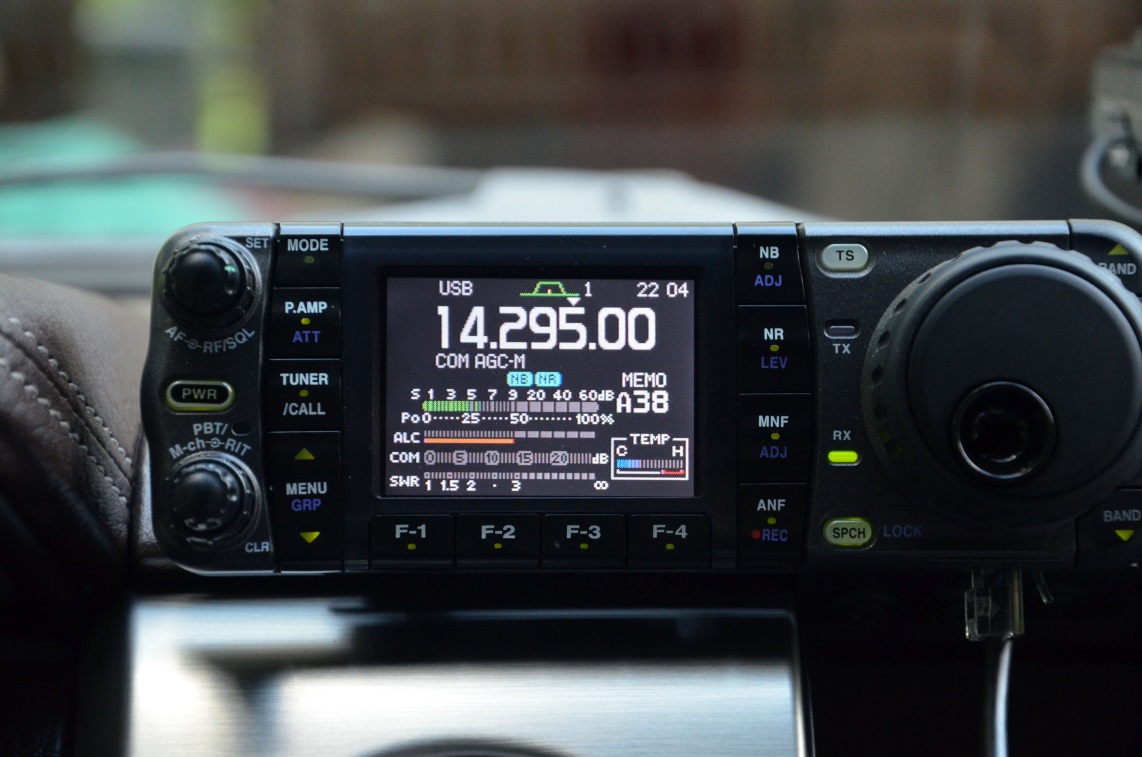 TYPES OF
HAM RADIO
EQUIPMENT
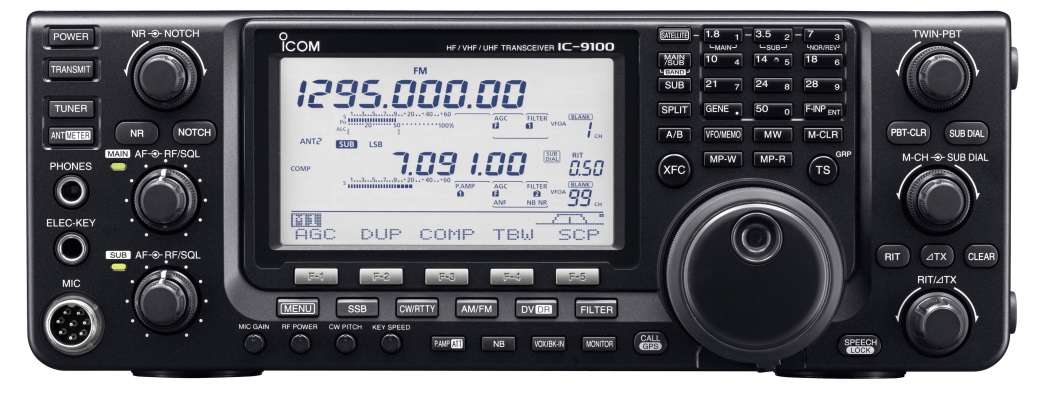 Base Station Transceiver
MobileTransceiver
H-T
Ham Shack (Base Station)
SLIDE 7
1
2
3
4
5
6
[Speaker Notes: 2 minutes for this slide	19:00                   
[6] Let’s cover some of the names for equipment that is used by ham radio operators.
[5] First, many of us use a Base Station Transceiver.  This is usually located in a place we call our Ham Shack, where all our heavier gear is located.  
[4]  Some ham shacks can be very complicated!
[3]  Many hams use their mobile radios more than anything else!  Mobile radios in automobiles can communicate locally, especially through repeaters, but they also can be the kind of radio that will communicate internationally!
[2] Of course, some hams might get a little carried away with their mobile stations!
[1]  And, most all hams have at least one handheld radio.  You might call them a “walkie-talkie” but we call them “H-Ts” for short.  This is an abbreviation for “Handy-Talkie”, a term that usually isn’t used much anymore by hams (but we still use the abbreviation!)  Ham radio operators often carry their H-Ts with them (just in case)!
SLIDE END]
Repeaters
Req. 9.a.(5):  Repeaters
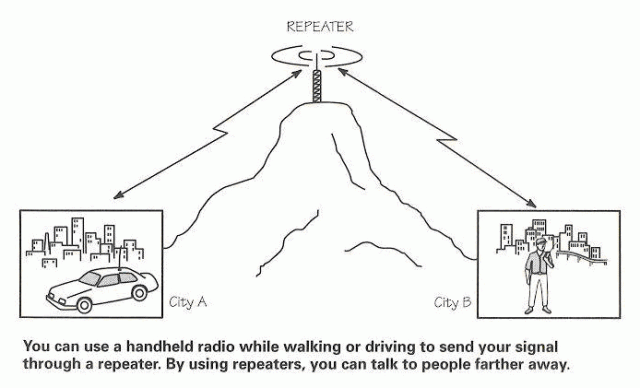 SLIDE 8
1
[Speaker Notes: 2 minutes for this slide	21:00                       
[1] We mentioned “repeaters” a couple minutes ago.
An H-T usually doesn’t have enough power for its signals to go a long distance, because things get in the way of the signal. 
VHF and UHF radio signals can be easily blocked by an object such as a tall hill, ham operators frequently will install a repeater on top of the hill.
Repeaters will receive the signal from a low power H-T and simultaneously transmit the received signal out to distances much farther than the little H-T could accomplish all by itself.  Others who may not have received the signal straight from the H-T WILL receive the retransmitted signal from the repeater!
Repeaters can be connected to the Internet via systems such as Echolink or the Internet Radio Linking Project.  <briefly explain>
There are even links created between the repeater and the Internet that allow you to use you lower-power H-T to speak to someone someplace else in the world!
SLIDE END]
Req. 9.a.(4):  Emergency Calls
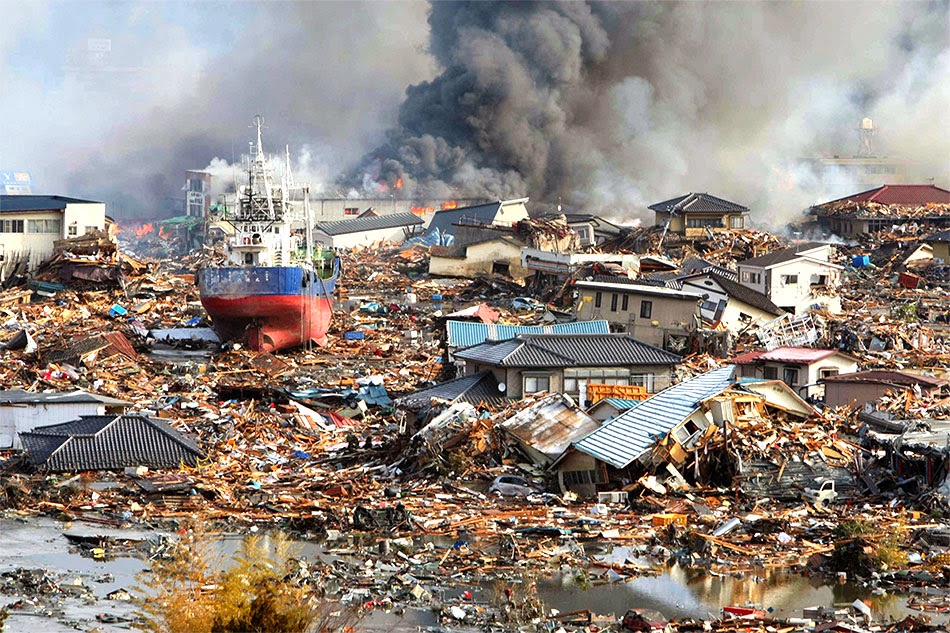 “BREAK-BREAK”
Emergency
Calls
S
O
S
“MAYDAY!”
“EMERGENCY!”
SLIDE 9
1
2
3
4
5
6
[Speaker Notes: 2 minutes for this slide	23:00             
[6] We all live in areas where there are different types of risk for major disaster events.
The East coast has its hurricanes.
The West coast has its earthquakes and tsunamis
The middle of the country has its tornadoes 
As a ham radio operator, you need to be ready to send an emergency message.
In fact, during catastrophic emergencies like the one we just showed, anyone can use any kind of radio when it’s a life or death situation.
If you are a ham, or even if you aren’t and have access to communications equipment, you would turn on the gear and first listen for what we call “traffic” (people already talking).
[5] Then you would speak clearly into the microphone and say “Break-Break.”  This tells people you likely have an immediate need to make a contact.
[4] The common word used on the radio for “I HAVE AN EMERGENCY” is “MAYDAY”
[3]  If you forget the word Mayday, you could just say “Emergency!”
[2] Ask:  What do you think this is?
That’s right.  It is the symbols we use when writing Morse Code.
Ask:  What do you think it’s saying?
[1]  Good guess!  That’s right, it means S-O-S, which is the Morse Code version of the word Mayday.

SLIDE END]
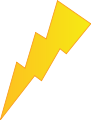 Req. 6:  Electrical Safety
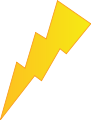 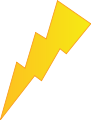 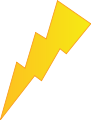 Can electrocute 20 adults
1000mA
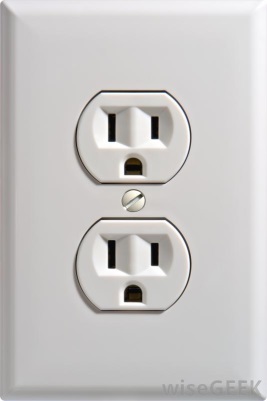 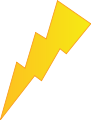 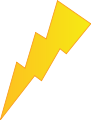 120 volts AC
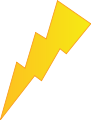 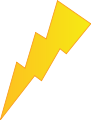 Safety!
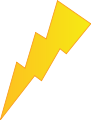 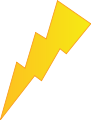 15,000 mA
Heart convulsions usually fatal
50mA
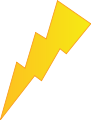 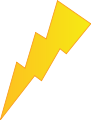 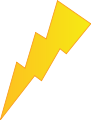 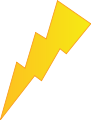 Painful shock – inability to let go
15-20 mA
Safe values
0-5 mA
0-1 mA
No sensation
SLIDE 10
1
9
2
3
4
5
6
7
8
10
[Speaker Notes: 2 minutes for this slide	25:00
[10] We need to discuss a topic very important to all ham radio operators:  Safety!  In radio, safety requires a lot of understanding.  We won’t have enough time to really get into this here, but let’s cover the most important things to think about:
[9] The part of our body that is most affected by electricity is our heart.
[8]  If we come in contact with the same 120 volts AC you find in your house the electricity will find a direct path to ground.  
[7] If it’s a really good ground like a puddle of water, there will be a really strong path for electricity, and that path might travel right through your heart!
[6] Without going into technical detail, let’s say that only 1/1000 of an amp (1 milliamp) flows through your body when you contact 120 volts.  You probably won’t feel it.
[5]  Up to 5 milliamps of current flow at 120 volts is considered safe.
[4]  If you touch 120 volts and 15-20 milliamps flow through your body, it will be a very painful shock; you may not be able to let go because your muscles will be contracted.
[3]  At 50 milliamps, your heart will convulse and you will usually die from electrocution.
[2]  1000 milliamps (1 amp) can electrocute 20 adults at the same time!
[10]  Hopefully, you’ll have respect for a simple home electrical outlet that can deliver 15,000 milliamps or more!
SLIDE END]
Req. 6:  Electrical Safety Rules
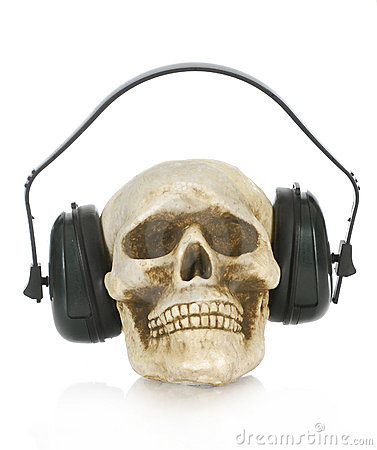 Safety
Rules!
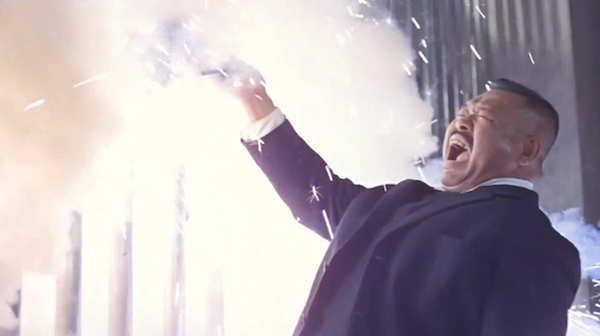 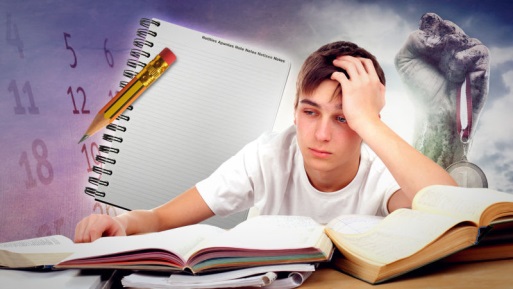 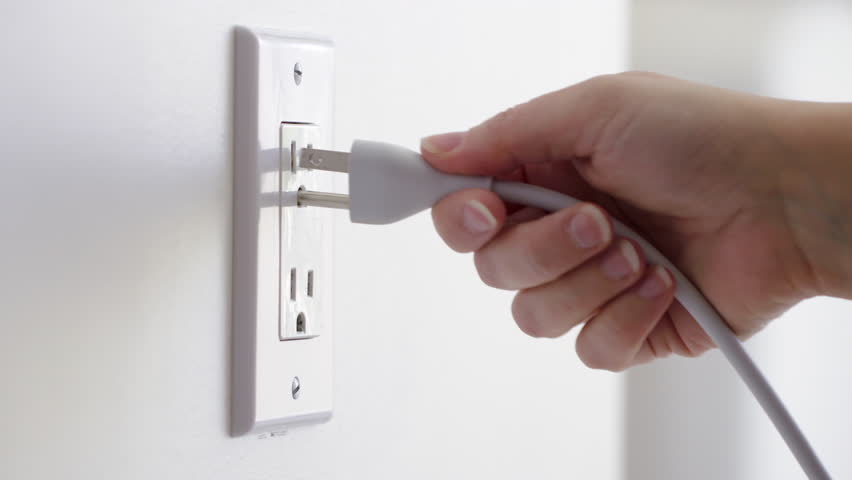 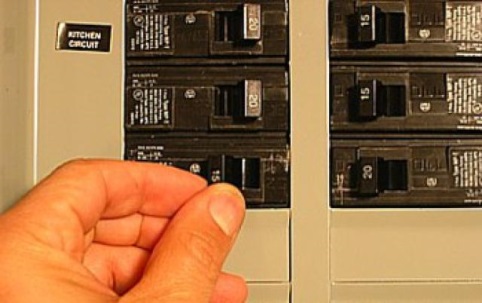 SLIDE 11
1
2
3
4
5
6
7
8
9
[Speaker Notes: 2 minutes for this slide	27:00
[9] There are some basic common sense rules when working around electricity, whether it has to do with radio or not.  (The title of this section is “Safety Rules!”  You could consider it as saying “safety does rule!”)
[8]  Whenever you’re working on radio equipment, unplug the equipment first.  Leave the “hot” service work to someone who knows good safety practices for doing that work!  Unless you know the special precautions necessary when working on energized equipment, don’t do it!  Equipment should be turned-off and unplugged when you work on it.
[7]  Sometimes it may be necessary to turn the power off at the circuit breaker box.  Don’t hesitate to do that, making sure it’s OK with other family members.  And never let anyone else turn the power off or on for you.  You need to always confirm with your eyes the status of an electric circuit!
[6]  Just like you aren’t very effective doing homework when you’re tired, you are not safe  working with electricity when you’re tired.  Don’t do it! 
[5]  Never wear headphones when repairing equipment.  They could create a ground path for electricity to travel right through your head!
[4] Here we show a guy using both hands while working on something involving electricity. 
[3]  If the surfaces provide a path to ground, the shortest path will be through his chest and heart – not a good thing.
[2]  If instead, he puts one hand in his pocket, the shortest path to ground will be down the side of his body, through his leg and then to ground.  This can be a very bad shock; it might even knock him out, but it may not kill him.  Having electricity go through your chest creates a likely scenario for death.
[1]  Be careful with electricity; death is permanent.
SLIDE END]
Req. 6:  Electrical Grounding Safety
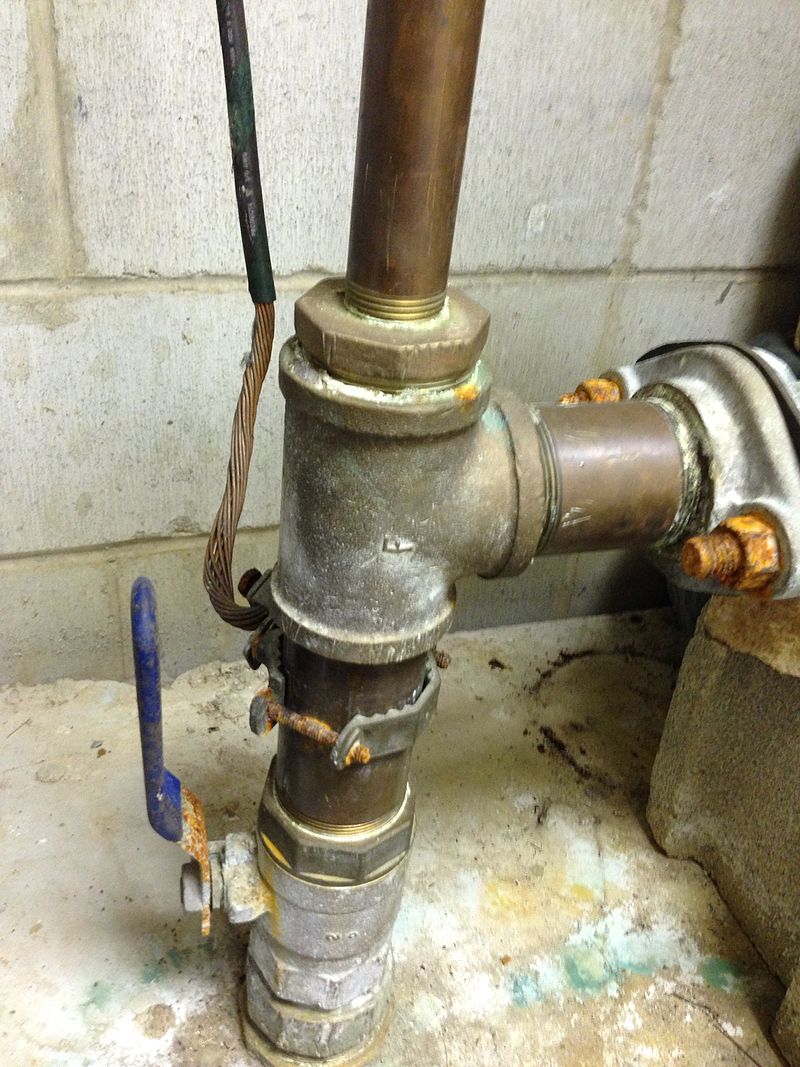 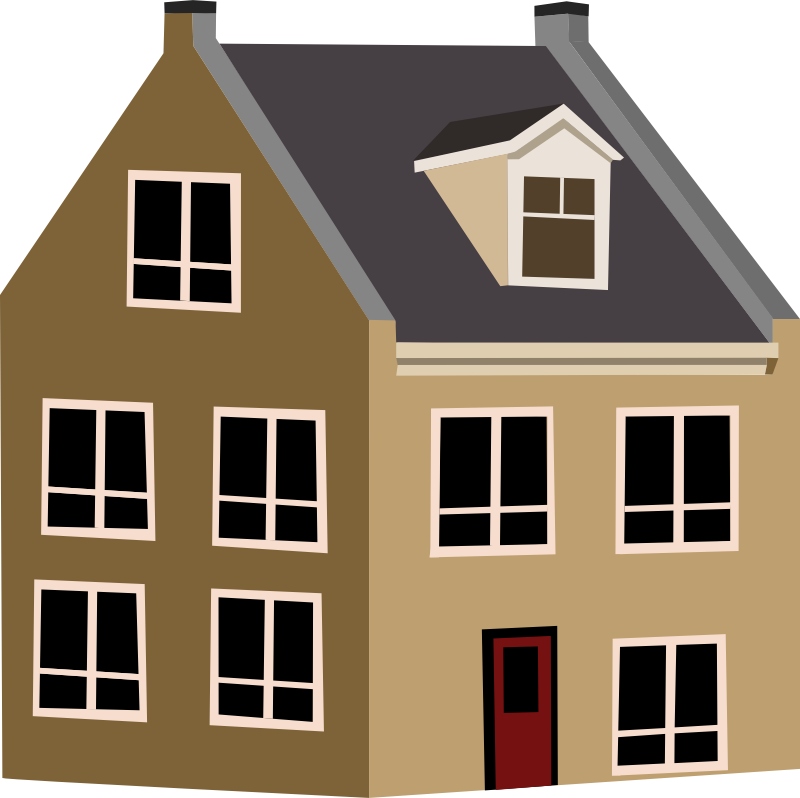 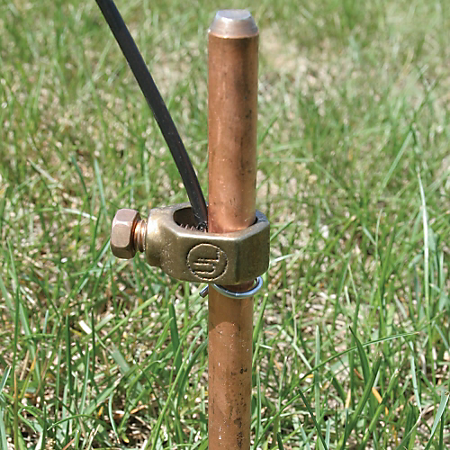 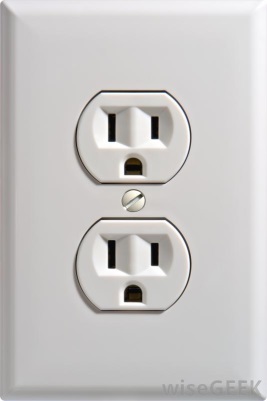 120/
Ham
       Shack
240v
Grounding
Earth
Grounds
Earth
Ground
Earth
Ground
SLIDE 12
1
2
3
4
5
6
7
8
9
10
11
12
13
[Speaker Notes: 3 minutes for this slide	29:00   
[13] One of the most important safety features of your home ham shack is how the station is properly grounded.  Being “grounded” may have meant only one thing to you up to this point.  Now it means something a lot better and safer!
[12] Let’s look at how grounding occurs in your home.
[11] There is a heavy duty wire connected between a transformer and your home.  This wire carries 120/240 volts.  
[10]  It also carries a ground wire that is connected to Earth ground near the pole or the underground transformer.
[9] After it attaches to your home, a main power line is routed through the walls to a circuit breaker box.  
[8]  The box distributes both 240 and 120 volts throughout the home.
[7]  Regardless of the circuit voltage, each includes a ground wire that attaches to the circuit breaker box, then routes outside the box to a ground rod.  It is the same Earth ground that the power pole or underground transformer is attached to.
[6]  When you look closely at an electrical outlet, each socket has an individual ground receptacle that is attached to the overall electrical system ground.  When you plug in electrical equipment that have three-prong plugs, they become connected to Earth ground if everything is wired correctly and the connections are properly made.
[5]  If you have your own radio shack in the house, your radios will likely have power supplies that use three-prong plugs, so they will be attached to the electrical system’s Earth ground.  But that’s not enough!
[4]  Every ham shack should have an additional Earth ground system.  A separate wire is run from your operating table down to ground rods you have pounded into the ground from 6 to 8 feet.  Most radio shacks need more than one of these ground rods. 
[3]  The attachment at the ground rod looks like this.  Grounding will be different depending on the kind of soil, so you really have to know (loam & clay:  GOOD; sand and rock: NOT GOOD)
[2]  Some ham shacks have separate ground wires attached to home cold-water pipes like this one.  The idea is that cold water pipes eventually run through the Earth ground.  Hot water piping may be isolated at the water heater from Earth ground, so they should never be used for this purpose.   Natural gas lines should also not be used for grounding.
[1]  As homes are using more and more plastic plumbing, we recommend the hams use separate ground rods  unless they know for sure that materials use for piping will in fact be Earth grounded.
SLIDE END]
Req. 6:  Electrical Safety Rules
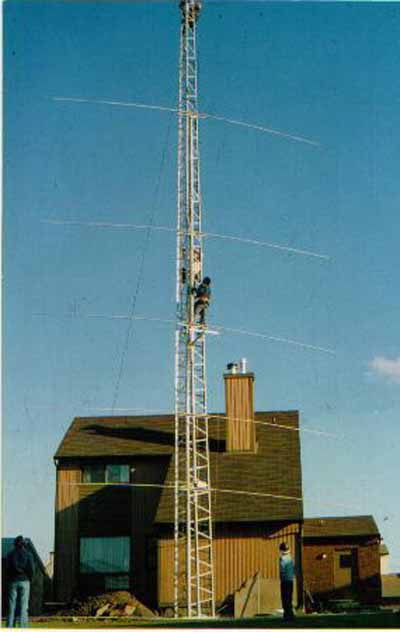 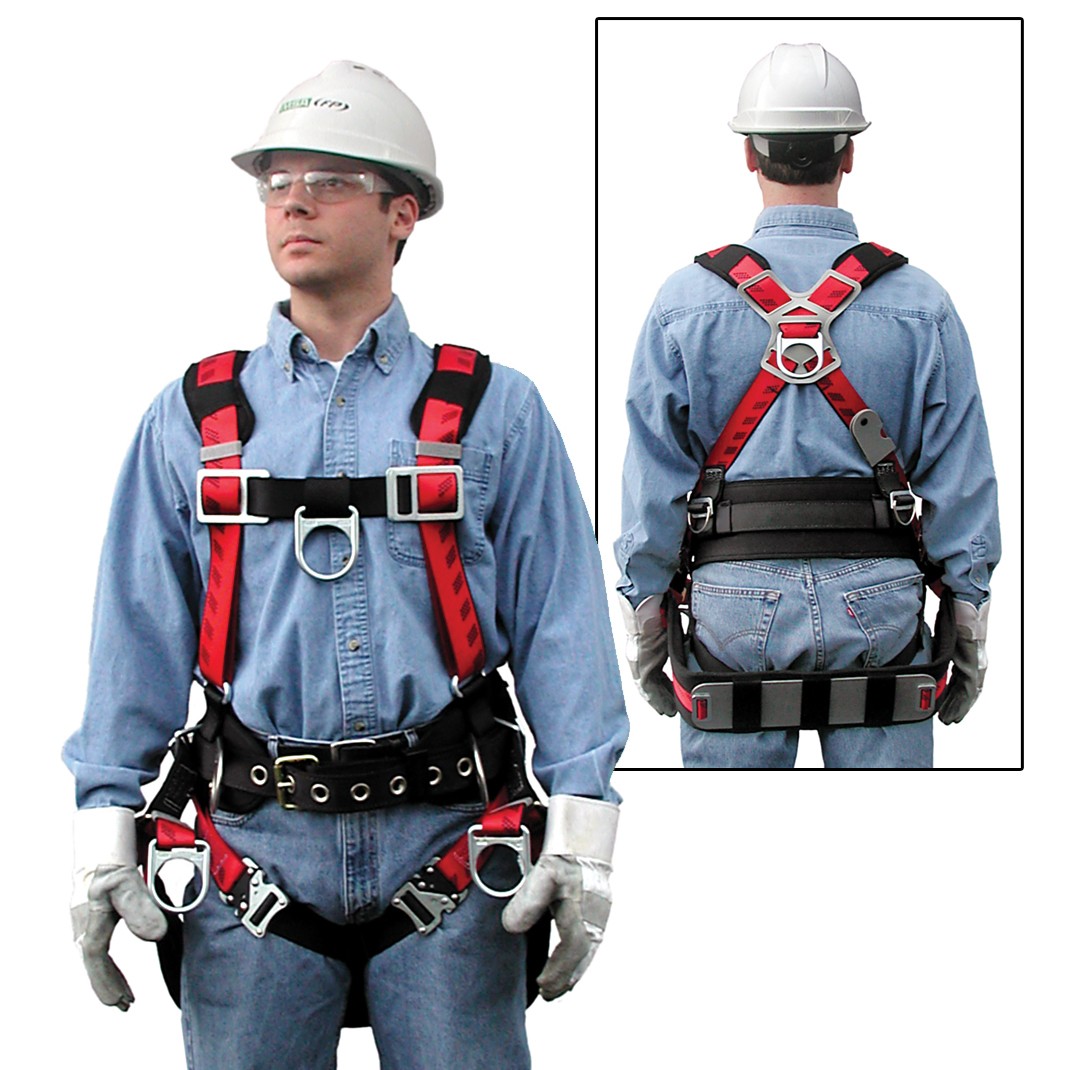 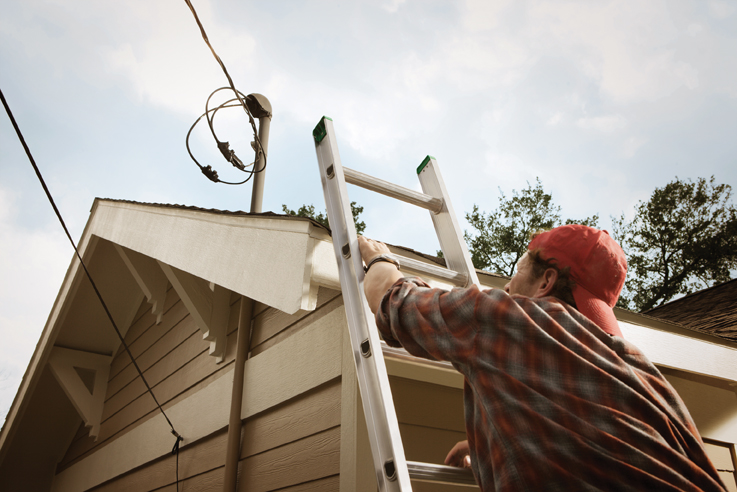 SLIDE 13
1
2
[Speaker Notes: 1 minute for this slide	32:00   
[2] Too many deaths have occurred over the years from people not wearing proper protective equipment when climbing towers!
[1] Another situation that occurs is when accessing the roof of your home to set up the antenna.  You must steer clear of power lines and never have your antenna near such a line!
SLIDE END]
Req. 6:  Safety in the Radio Shack
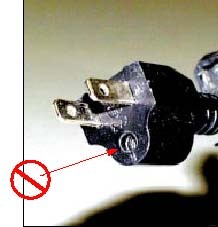 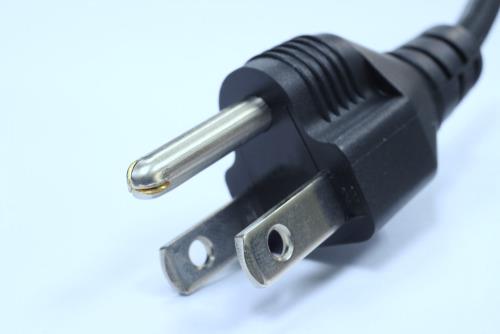 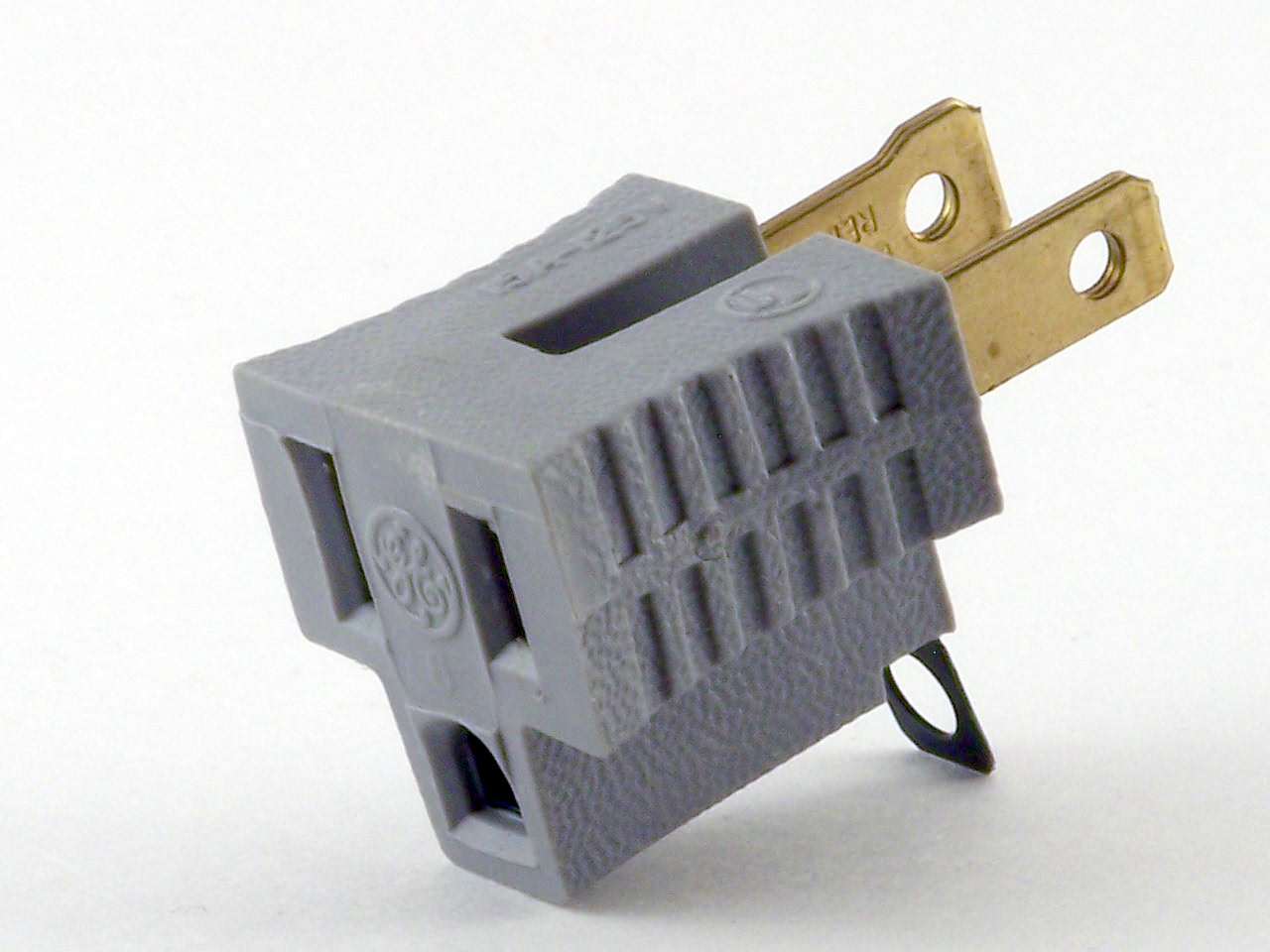 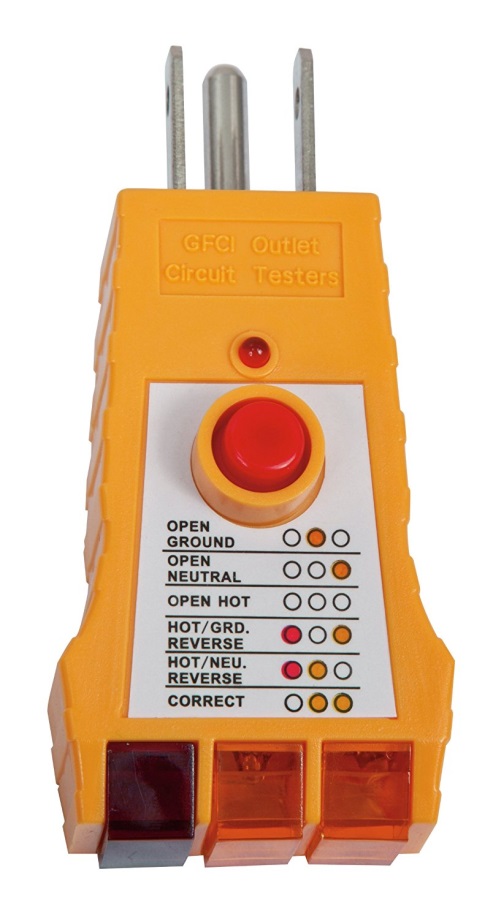 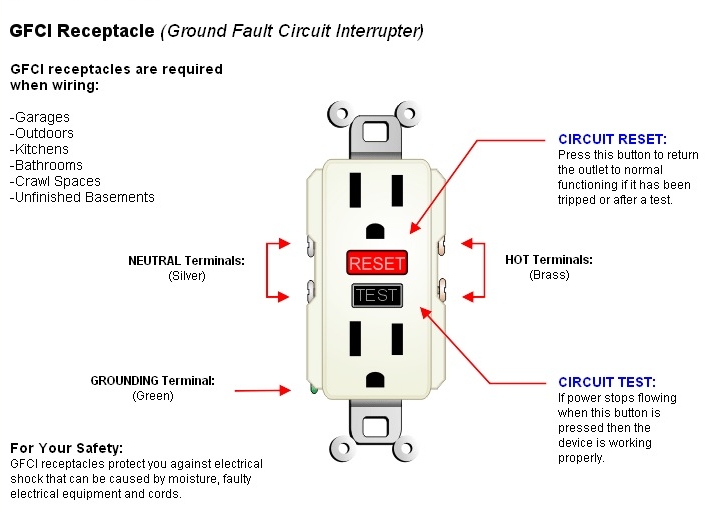 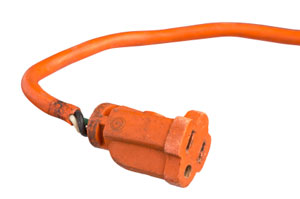 Safety in the
Radio Shack
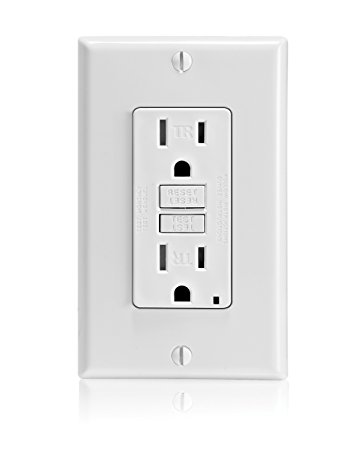 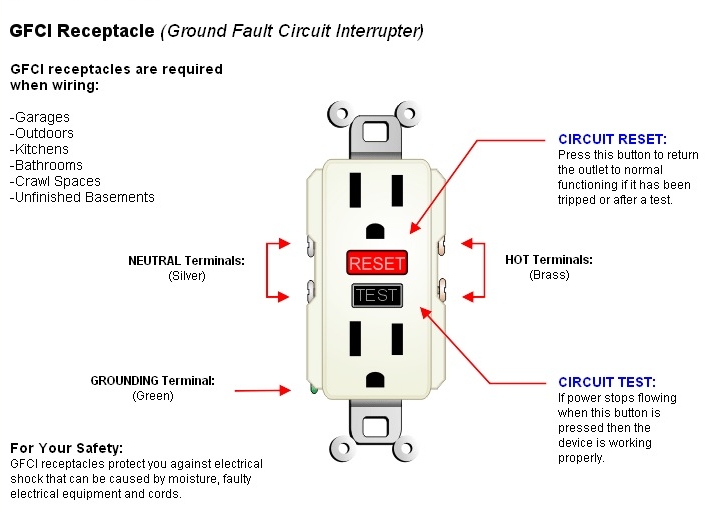 SLIDE 14
1
2
3
4
5
6
7
8
9
[Speaker Notes: 3 minutes for this slide	33:00
[9] Here’s some other important safety factors:
[8]  A three-prong plug like this is included on most ham radio equipment that plugs into an outlet.  The prongs need to be in good shape.  The single round prong will connect the radio equipment to the house ground that we’ve already talked about. 
[7]  Never use a plug that has the ground prong cut off or somehow removed.  If equipment came with a three-prong power cord, it was designed to have all three prongs in place.  If they are not, you could be exposing yourself to the risk of a serious shock or  electrocution!
[6]  Sometimes people will use these adaptors to keep from cutting the ground pin, but this can be very hazardous, too! (no ground, etc.)
[5]  Another one we see too often is a power cord with insulation that has broken away.  This cord should be either repaired or discarded.  Repair does not include just using electrical tape.  This area is a weakened area, and if the internal insulation hasn’t yet broken away, it will soon.  Repair would include replacement of the molded socket in such a manner that the wire has a strain relief and no exposed internal wires (and no tape!)
[4]  One comment about Ground Fault Interrupter (GFI) outlets.  These are being used more and more in newer home wiring, and they can be installed in older homes, too.  They are also a good idea for ham radio shacks.
GFIs will break the circuit much quicker than the circuit breaker in your panel.  You could easily die from a shock before the panel breaker would trip, but a GFI trips very rapidly with very little current flow to ground.  To do this they have an electronic monitoring circuit that should be tested, and that’s why there is a test button and a reset button. 
Some areas now require AFCIs (Arc-Fault-Circuit-Interrupting) breakers.  These are located at the breaker panel, and are designed to protect against electrical fires (as opposed to GFIs).
[3] Just press the black butto to test.  It will trip the GFI if everything is working as it should.  
[2] Once you’ve finished testing it, press the red button to activate the outlet.  If you don’t press the red button, the outlet will remain “dead” until you do.
[1]  Here’s a handy device you can use to test all the three-prong outlets in your ham shack and your house.  This will tell you if your outlets are wired properly and in what shape the mechanical connectors are inside the outlet.  The red button on the tester also serves the same purpose as the “test button” on a GFI.

SLIDE END]
Req. 6:  Electrical Cord Safety
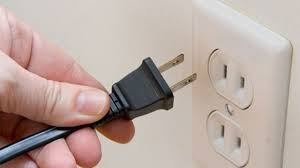 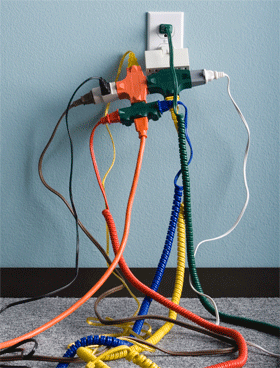 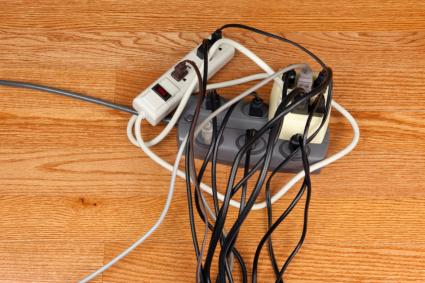 SLIDE 15
1
[Speaker Notes: 1 minute for this slide	36:00
Here’s a few more things to think about.
You never want something like this on the left or in the lower right.  Not only might you be overloading the capability of one outlet, you might also be exposing yourself to electrical shock with some of these loose connections.  A fire could occur here as well.
The picture on the top right shows a two-prong plug being inserted into a two prong outlet.  The outlet is ungrounded; the device to which the plug is attached is probably safe without the ground, but the outlet here is the problem.  You would not have a proper ground on any device with a three-prong plug!
All radio ham shacks must be using grounded outlets, preferably with Ground Fault Circuit Interrupters!
SLIDE END]
Req. 6: Safety Lightning Protection
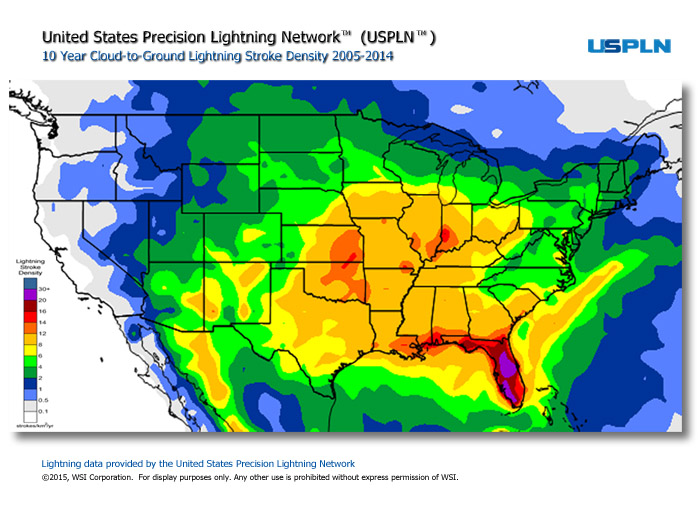 Lightning
Stroke
Density
Lightning
Protection
30+
20
16
14
12
8
6
4
2
1
0.5
0.1
SLIDE 16
1
2
[Speaker Notes: 2 minutes for this slide	37:00
[2] Now we’ll change the topic to lightning, the scourge of many ham radio operators.
[1]  Here is a map of the continental United States that shows the density of lightning strokes from 2005 to 2014.
How many of you live within areas that show on the upper end of the scale (orange, red, dark red, purple)?  
(Instructor shows his QTH and comments on his own situation.)
SLIDE END]
Req. 6: Safety Lightning Protection
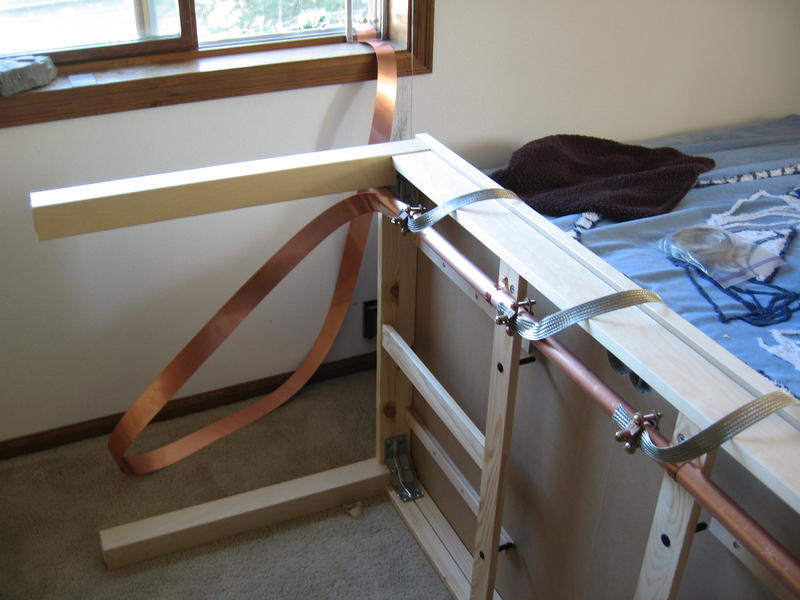 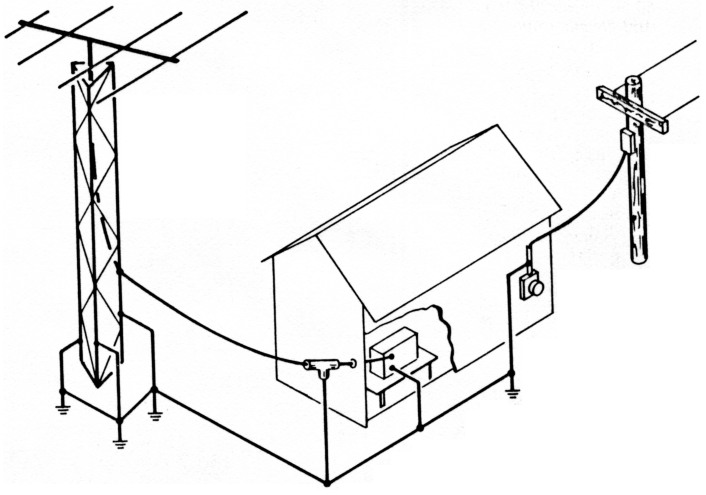 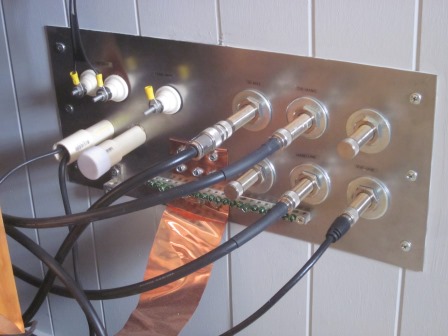 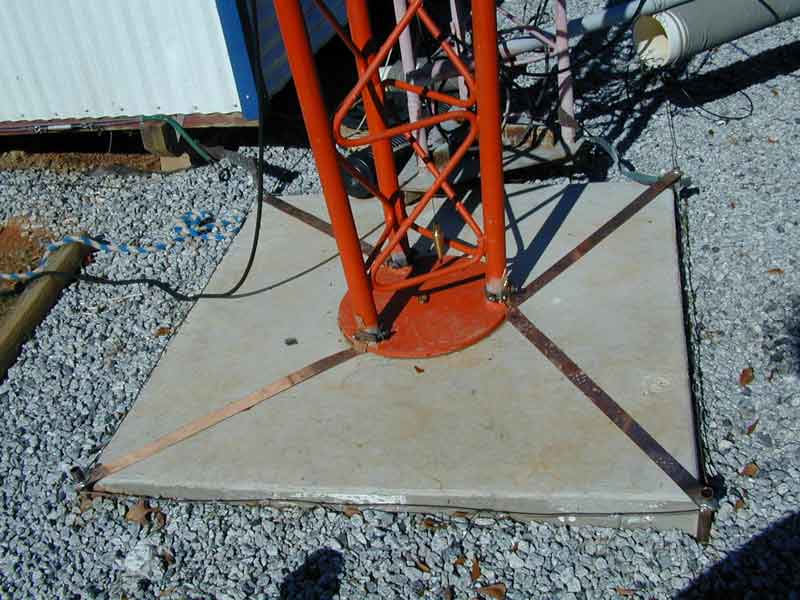 SLIDE 17
1
9
2
3
4
5
6
7
8
[Speaker Notes: 3 minutes for this slide	39:00
[9] Let’s take a look at a typical ham radio system.
[8]  The heart of our system is the radio. 
[7] A critical part of our system is the antenna.  Our antenna could be a wire, or an expensive tower setup like this one.  Some hams will set up their metal rain gutters to serve as an antenna, or maybe even their aluminum flag pole!  For this discussion, we’ll use the tower.
[6]  Even the power line coming to the house is part of our station system.  You’ll see why in a minute.
[5]  ASK:  Anybody know what this might be?
Ham radio operators usually have lightning arrestors in their antenna feed lines to theoretically keep a lightning strike from their radios.   I say “theoretically” because if we think we can totally control the nature of a lightning strike, that’s giving ourselves too much credit.  Lightning arrestors are a good precautionary step with no guarantees.  That said, we should have them in our system.
[4]  The most important element for safety is our grounding system.  This includes not only how we ground our equipment/antennas, but also the geology of the ground itself (damp/dry/hard/soft, etc).  We don’t have time to get into this in depth, but the design of our ground system is critical not only for safety, but in many cases for how effective our system is in sending and receiving signals!
[3]  You can see here that this ham operator put a lot of work into making a good ground at the base of his antenna.
[2]  He also did a lot of engineering to properly feed the antenna lines into the house, another very important part of the ground system!
[1]  Even more, he set up his radio shack bench with grounding measures.
VISUALS CONTINUE ON NEXT SLIDE]
Req. 6:  Safety Lightning Protection
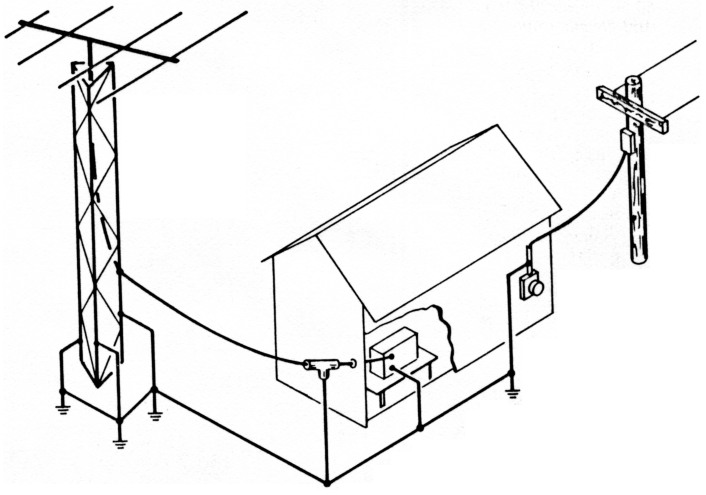 SLIDE 18
1
2
3
4
5
6
[Speaker Notes: 3 minutes for this slide	42:00
[6]  Let’s watch what happens (at least theoretically) when lightning strikes our ham radio system.
[5]  One of the common ways this can happen is when lightning strikes the electrical power lines.  Energy from the strike can travel down the line, looking for a ground.  It can instantly travel to the nearest ground which in this case could be the grounded entry point into our house.
[4]  Another high risk entry point is through our antenna.
[3]  The best case scenario is for the energy to travel down the metal tower and into the ground system around the antenna base.  Some energy may try to go down the antenna feed line, but if our lightning arrester does the job, it will bypass to ground.  (As we said before, there is no guarantee of this!)  
[2]  Now let’s look at what happens if there isn’t a good system ground.  If we didn’t have adequate grounding around the antenna base and either didn’t have a good lightning arrester (or the one we had didn’t work), the energy would travel to the nearest ground which likely would be down to (and through) the radio and into the radio station’s ground rod or the building’s ground system.  Your radio FRIES in this case, and if you’re near it and touching it, YOU might fry too!
[1]  Since there is no good ground at the base of the antenna, the lightning finds the closes path to ground through the radio.
 
SLIDE END]
Req. 6:  Direct Current Safety
Direct Current Safety
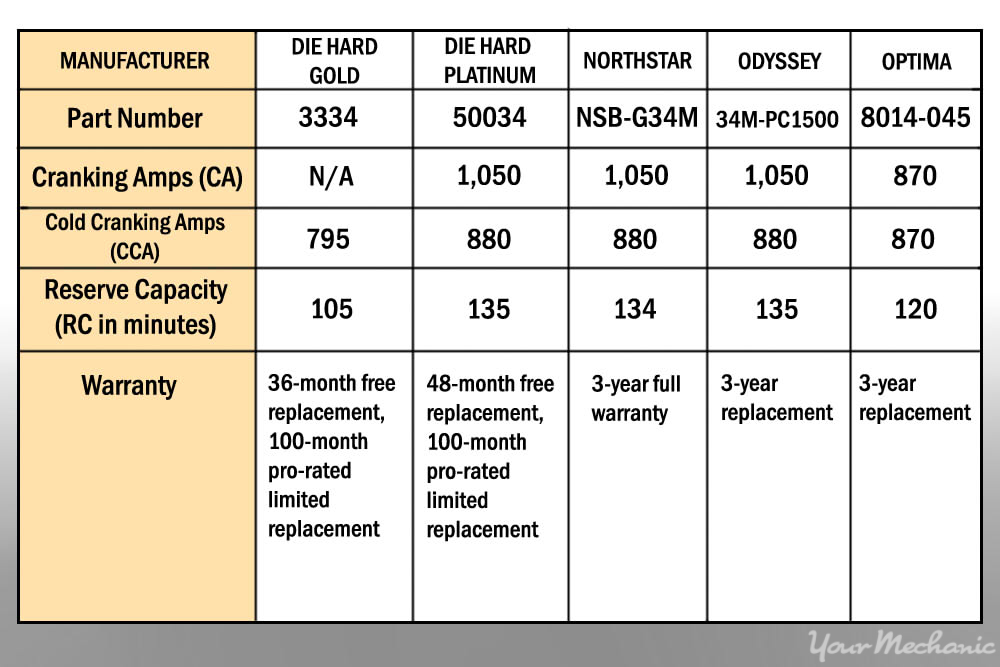 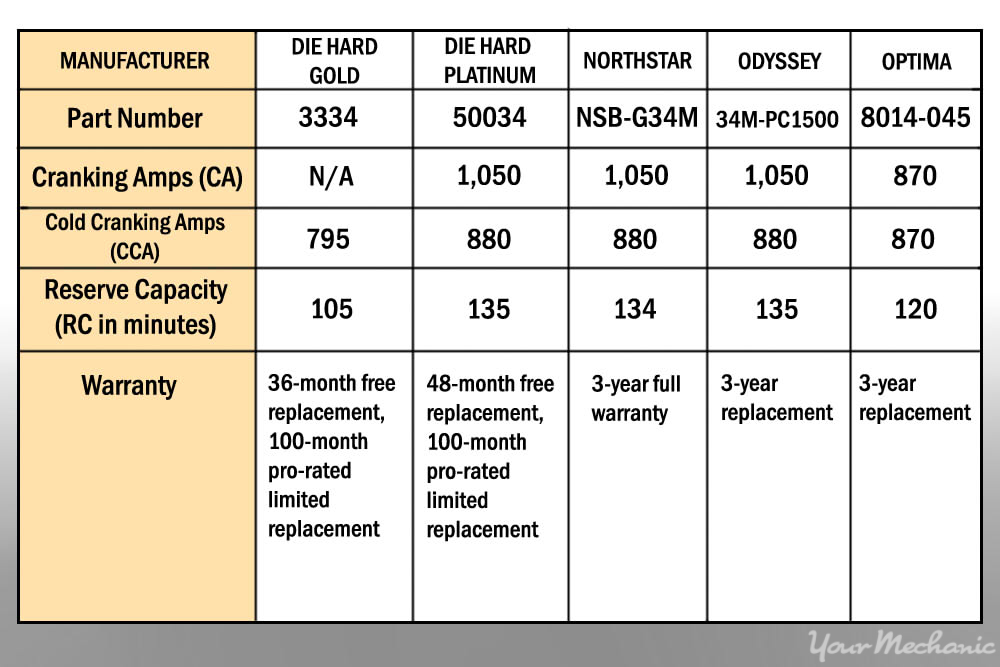 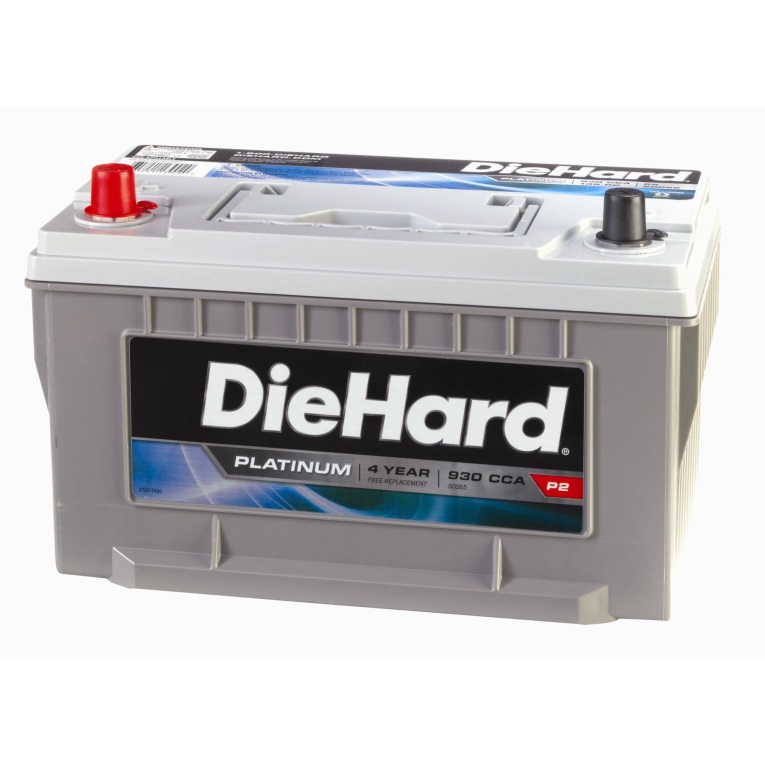 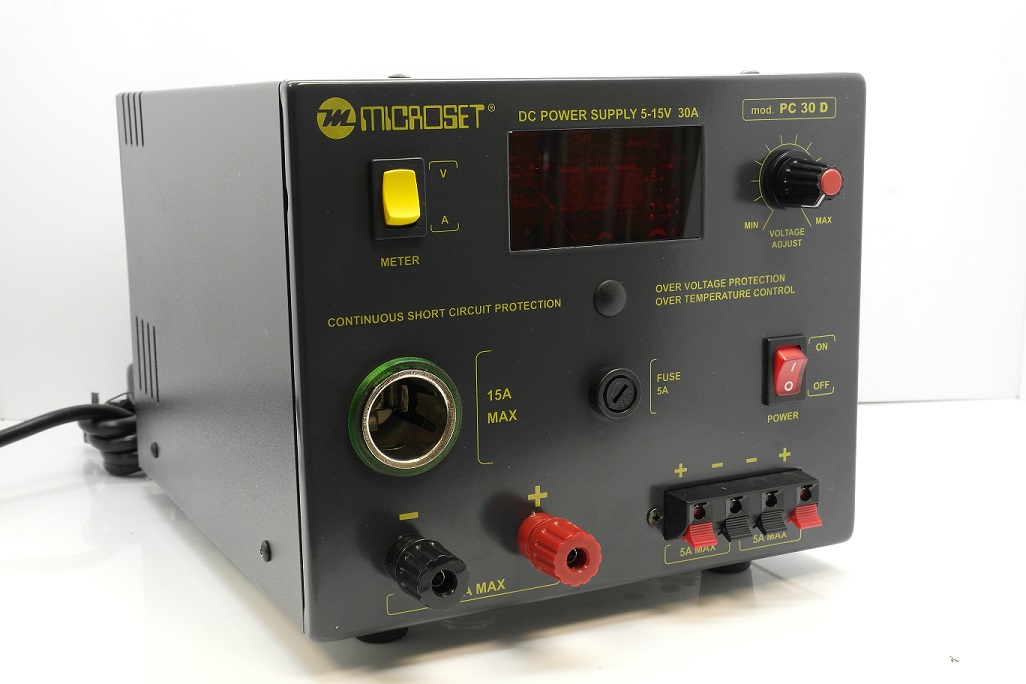 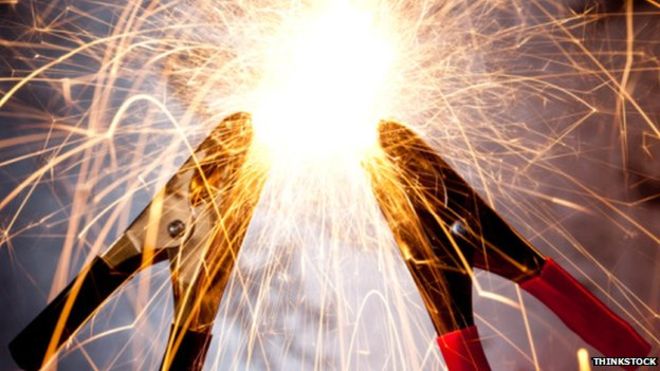 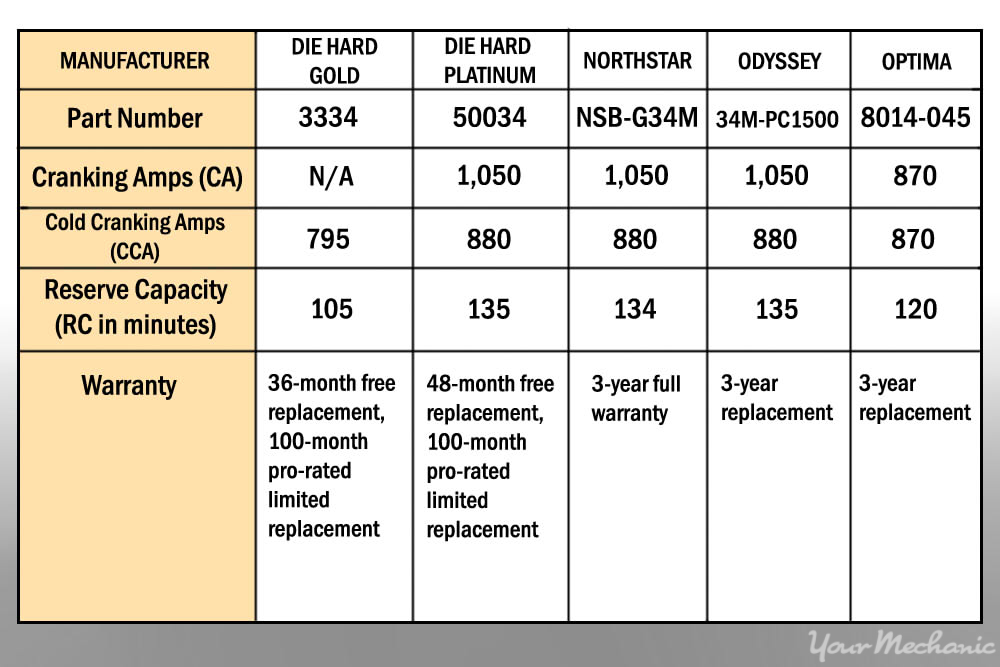 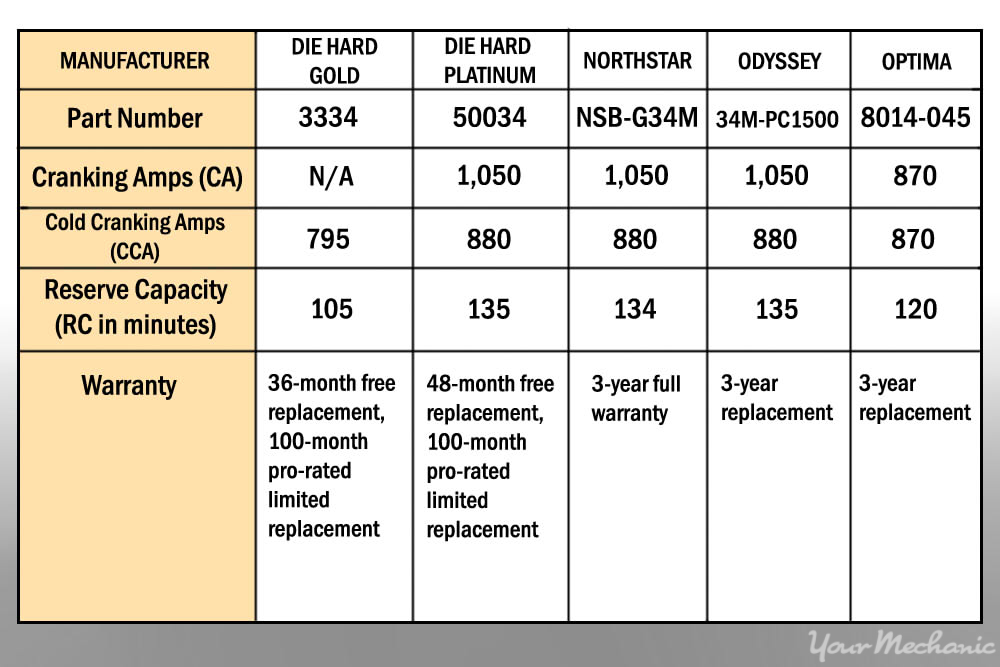 SLIDE 19
1
2
3
4
[Speaker Notes: 2 minutes for this slide	45:00
[4]  If anyone thinks that power from a direct current (DC) power supply is safe, just look at what happens when you short out a car battery!  
[3] Remember our chart earlier that showed how little alternating current (AC) was required to kill you.  12 volts direct current is much less voltage, and that is one factor, but look at this chart that shows the cranking amps in an automobile battery!  In come cases, over a thousand amps! 
[2]  If you short the positive (red) terminals on this high current ham radio power supply with the negative (black) ground terminals, you’ll get the same result as that from a battery and can severely injure yourself and damage the supply beyond repair, let alone the expense associated with buying a new power supply!
[1]  Carefully observe the polarity of these terminals.  It’s pretty universal that “red” means “positive” and “black” means “negative.”  If you ever encounter a supply that isn’t set up with these colors, have second thoughts on whether you should use it!
SLIDE END]
Req 8: Technical Radio Careers
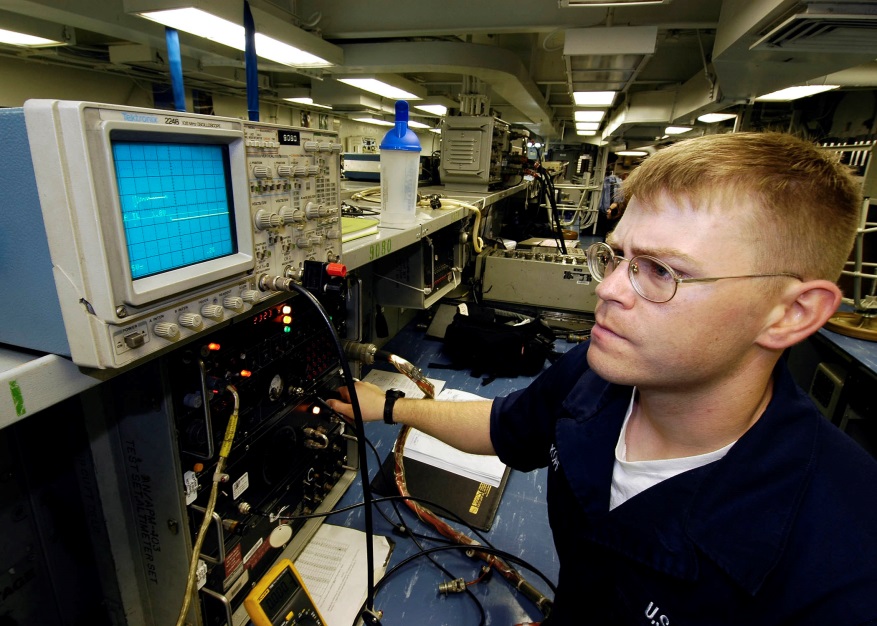 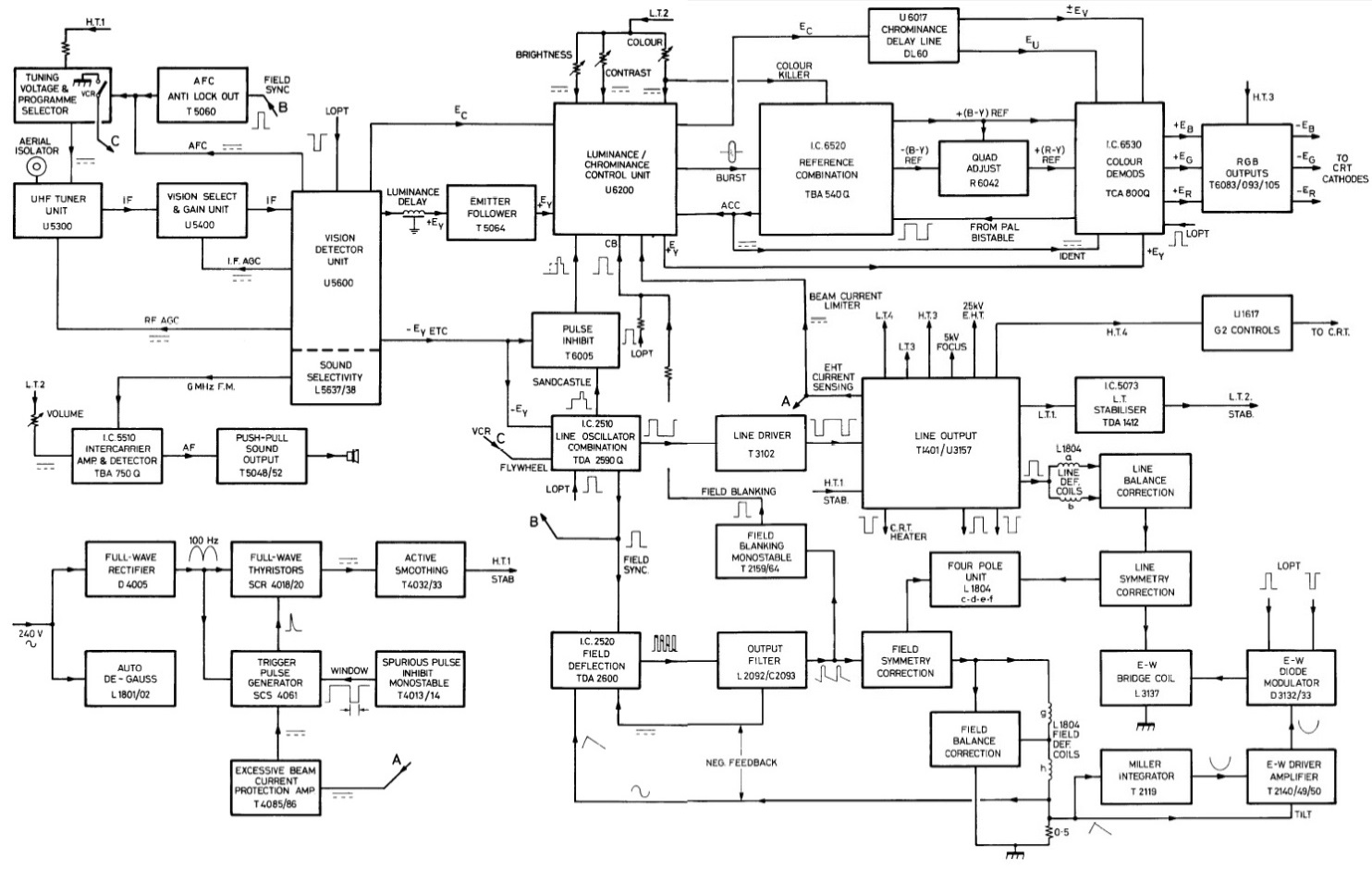 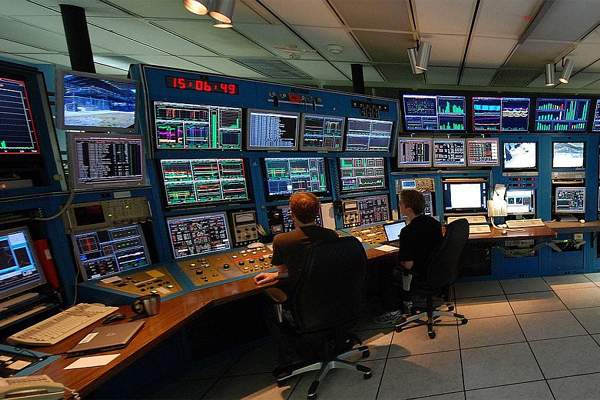 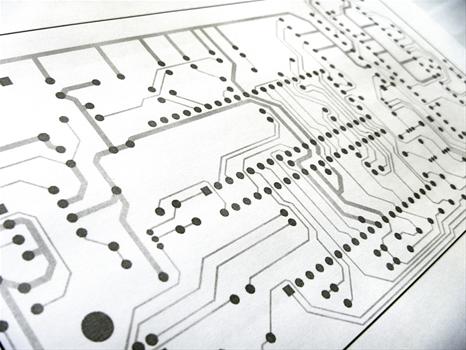 Careers In Radio
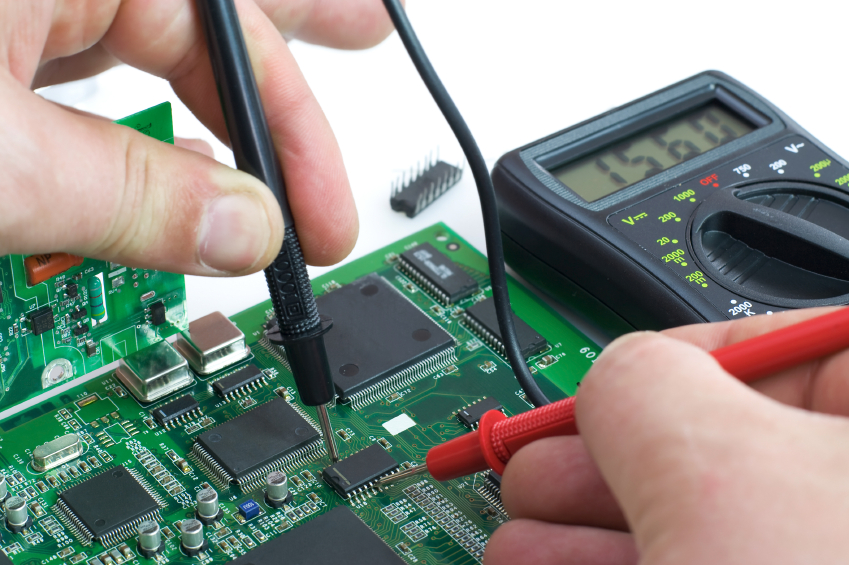 Technical
Opportunities
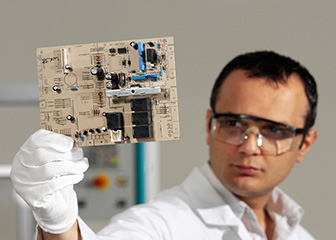 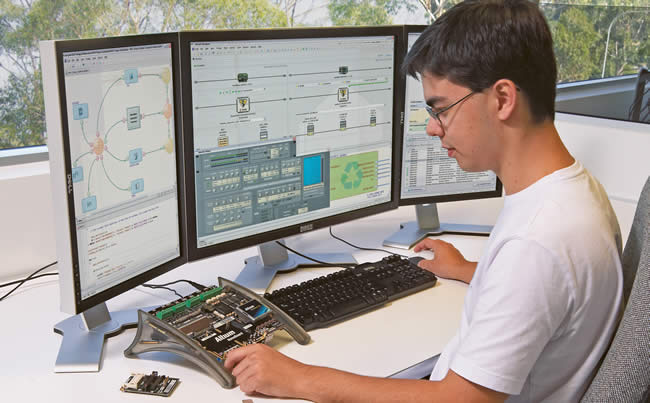 Electronics Technician
Design Technician
Radio Station Engineers
Design Engineer
SLIDE 20
4
1
2
3
5
[Speaker Notes: 3 minutes for this slide	48:00                        
[5] There are some great technical career opportunities in radio:
[4] Design engineers develop the block diagrams and schematics to create radio devices.
[3] Design technicians select the actual parts and determine the physical arrangement of those parts on printed circuits boards.
[2] Radio station engineers operate and maintain radio station equipment.
[1] Electronics technicians repair radio equipment.
SLIDE END]
Req 8: Broadcasting Careers
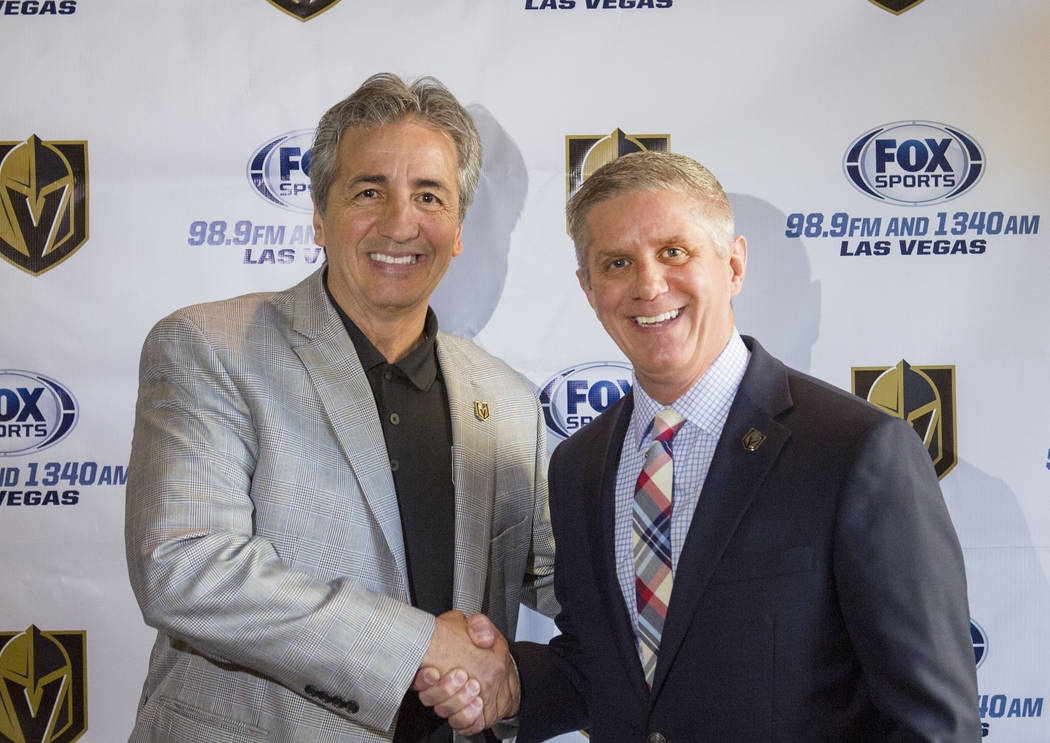 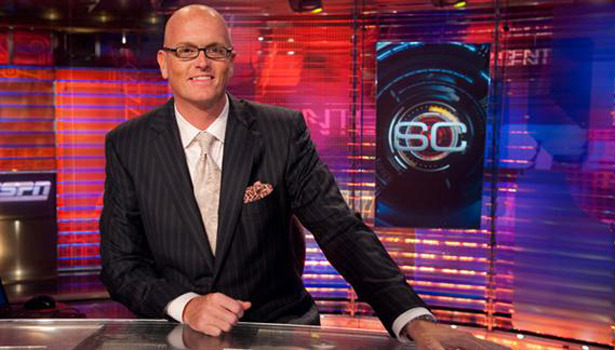 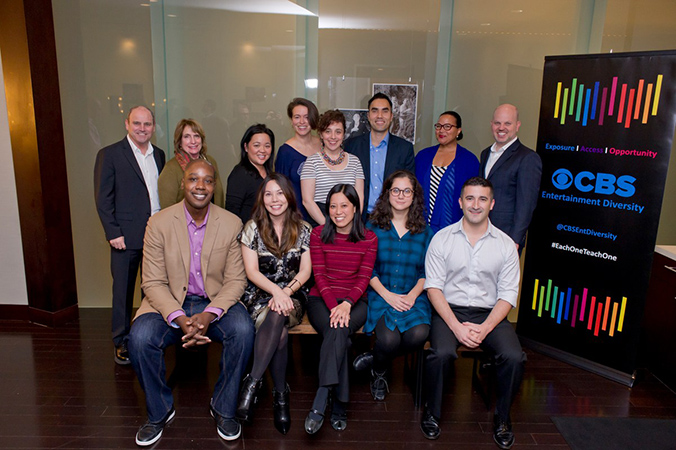 Careers In Radio
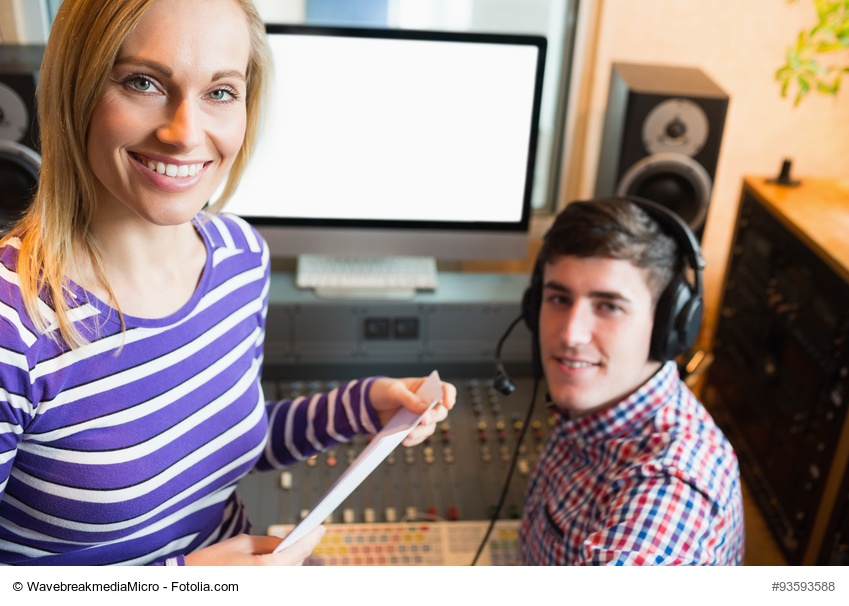 Broadcasting
Announcers and Radio/TV Personalities
Program Directors
Program Writers
Station Managers
SLIDE 21
5
1
2
3
4
[Speaker Notes: 2 minutes for this slide	51:00                        
[5] For those interested in commercial broadcast radio, there are some very interesting careers to follow:
[4] Of course, there’s always the announcers and radio/TV personalities!
[3] Station managers are responsible for the overall operation of the radio or TV station.
[2] Program directors or music directors are responsible for broadcast content.
[1] Program writers are responsible for producing some of the actual text that is read by announcers or personalities.
SLIDE END]
Req 8: Radio Operator Careers
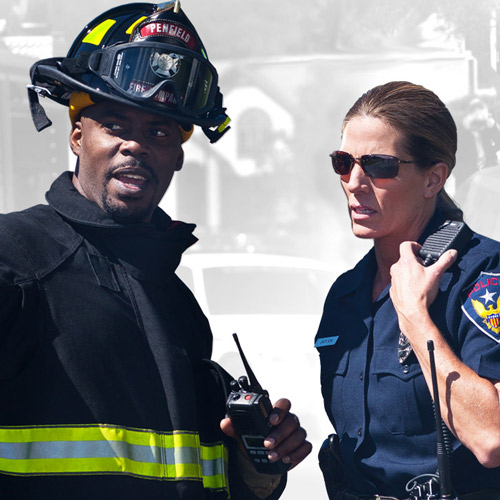 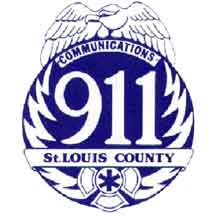 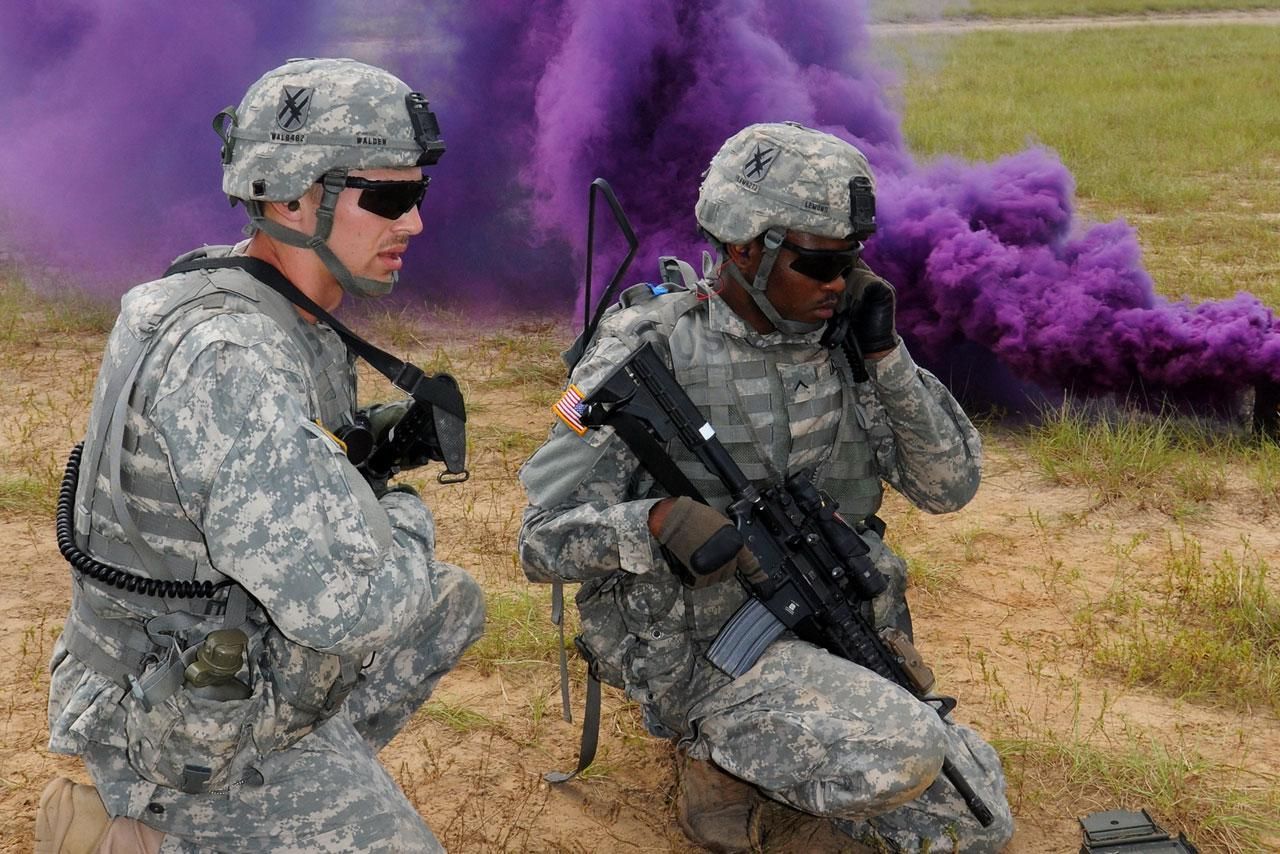 Careers In Radio
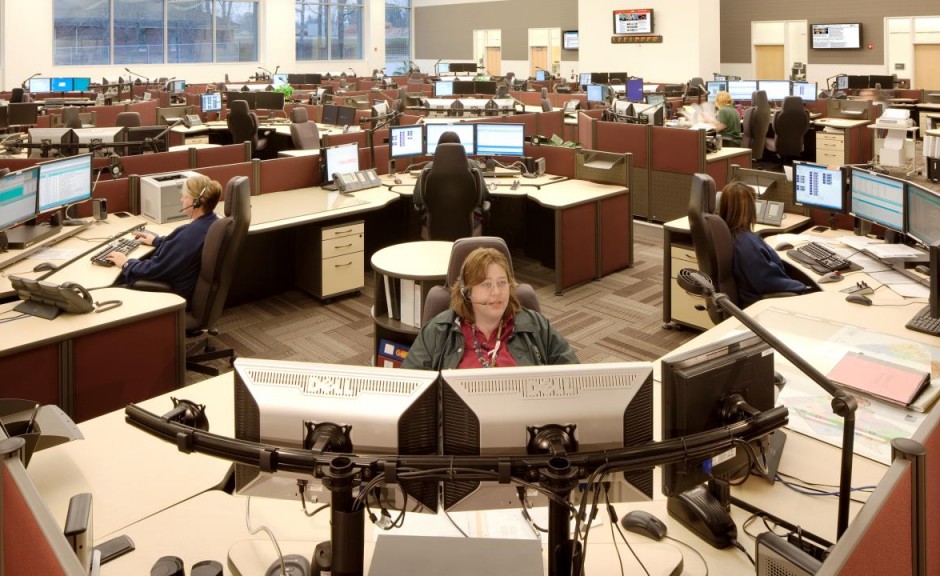 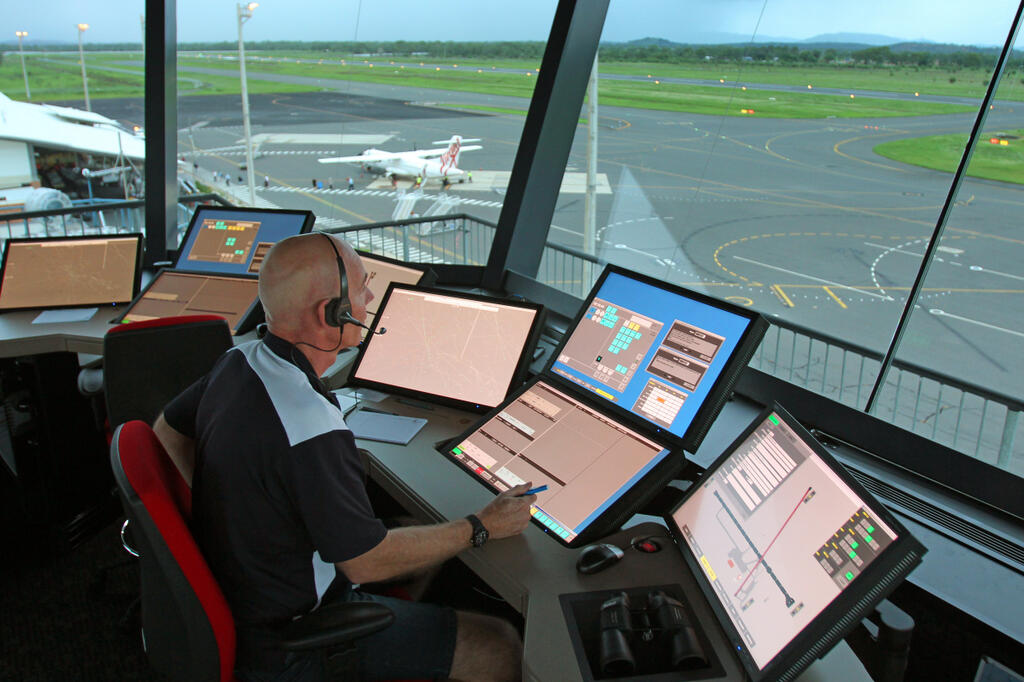 Radio
Operating
SLIDE 22
3
1
2
4
5
[Speaker Notes: 2 minutes for this slide	53:00                        
[5] Radio communication systems are everywhere in our culture.
[4] Many careers  include radio operation incidental to the main career role.  For instance, public safety functions like fire and police require radio operations.
[3] 9-1-1 centers are critical communication hubs
[2] Air traffic control relies on extensive radio communication networks.
[1] Military operations all depend on radio communications
SLIDE END]
Req 8: Education for Radio Careers
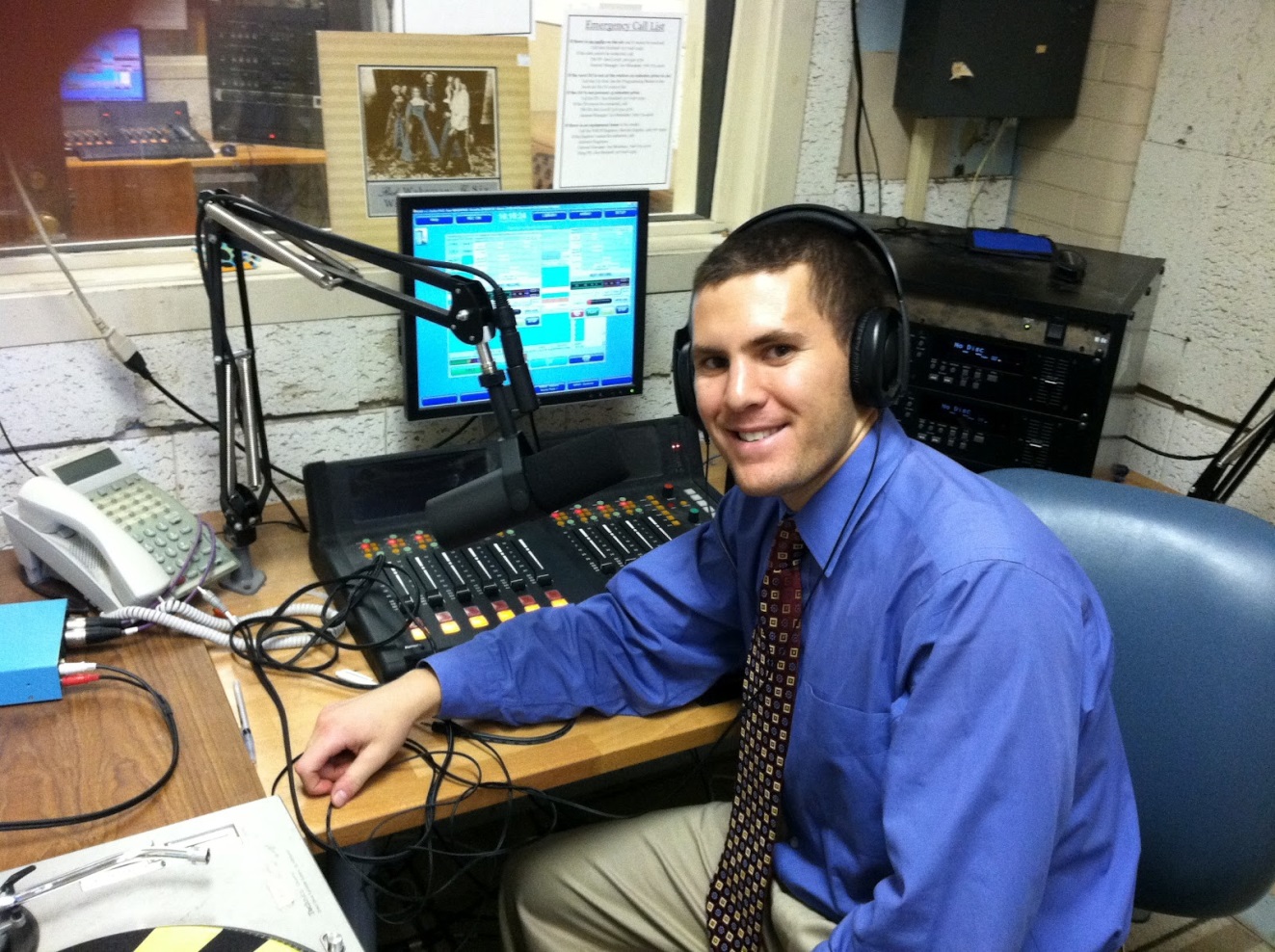 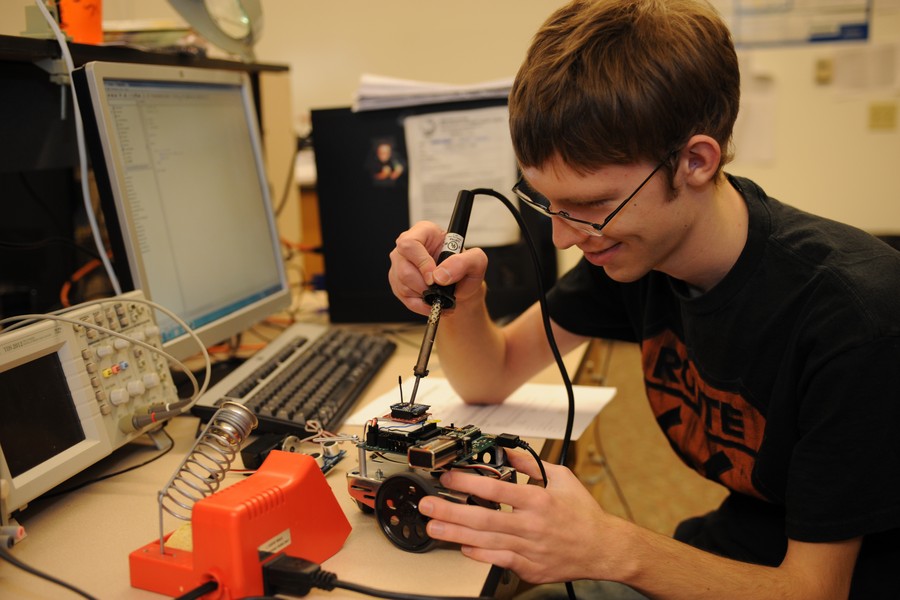 BOAT OPERATORS
CERTIFICATION
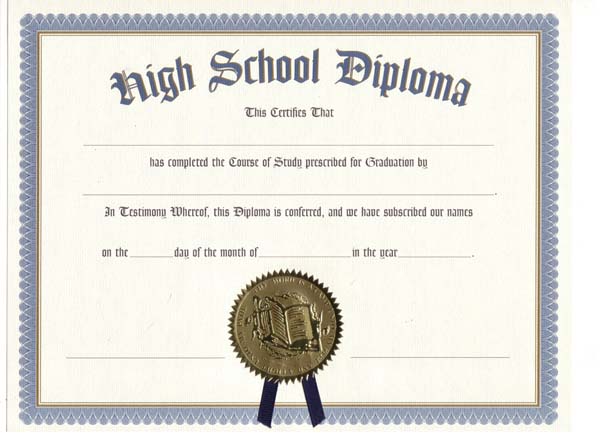 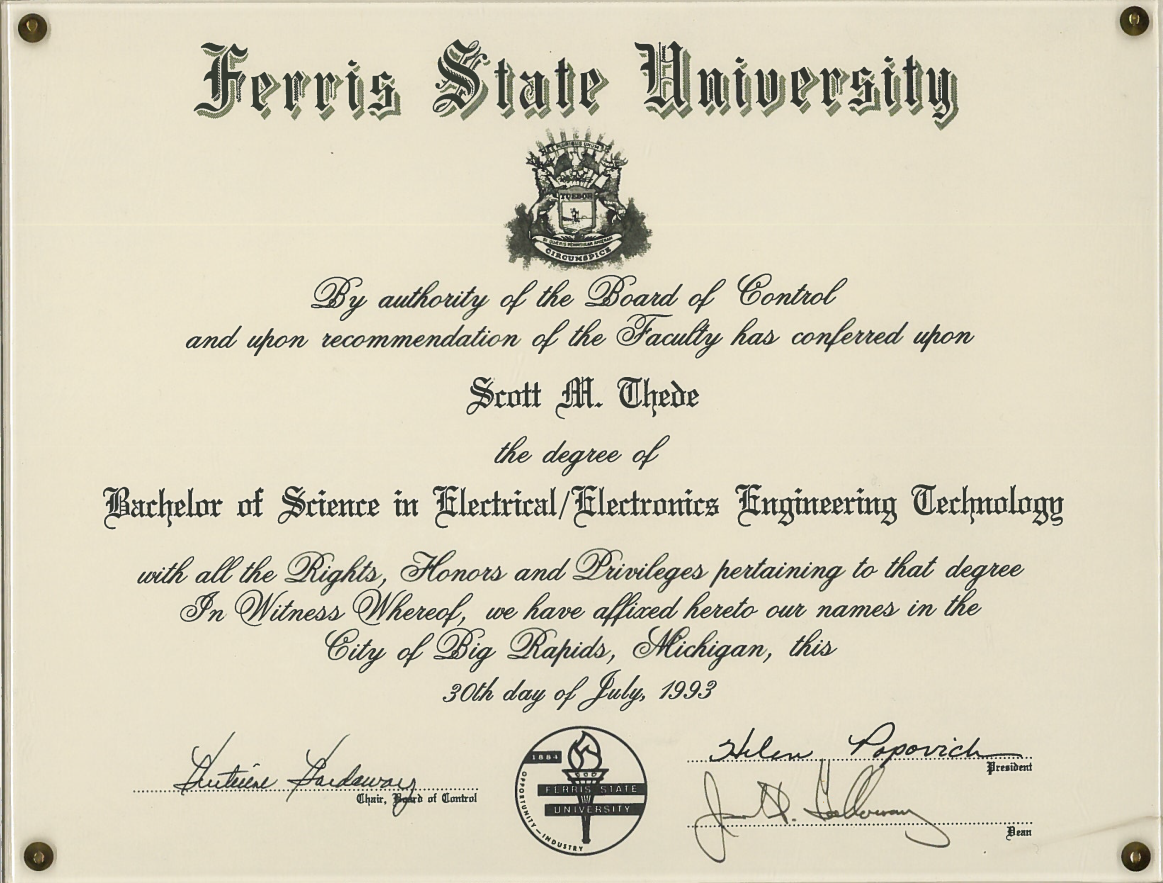 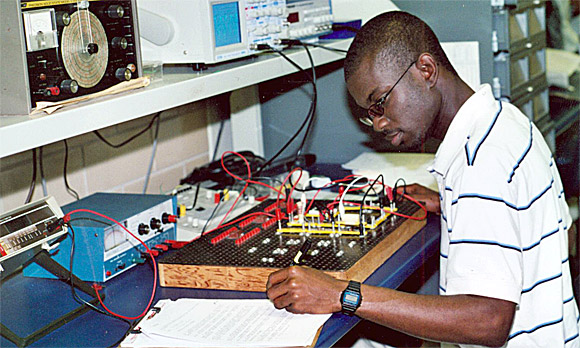 Careers In Radio
Radio
Careers
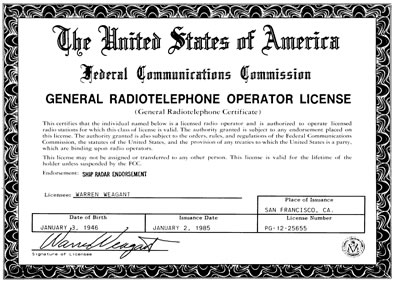 Joseph B. Scout
Education
and Experience
Middletown High School
26th
May
2020
Mary Johnson
Peter J. Smith
Principal
Dean of Academics
SLIDE 23
1
5
2
3
4
6
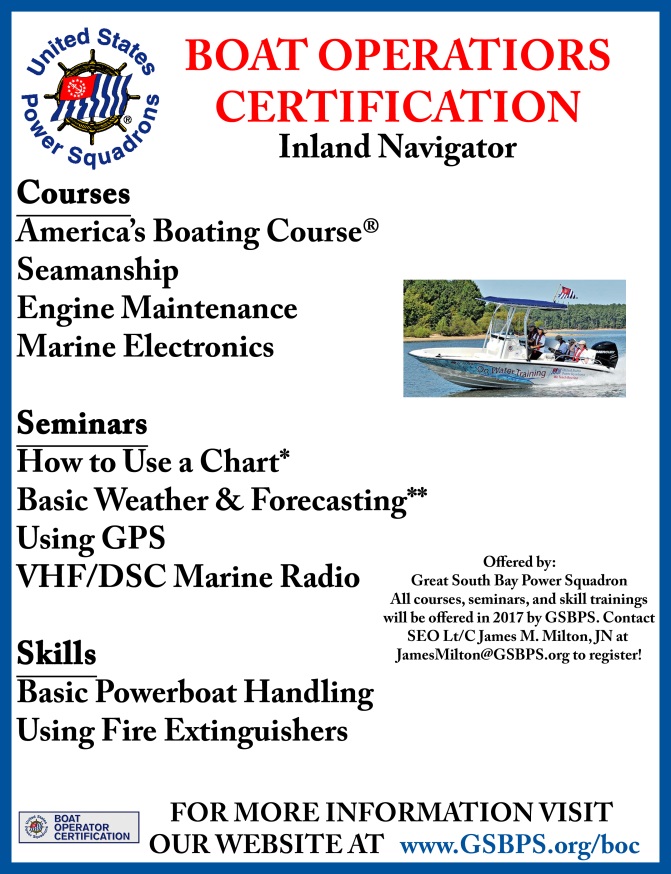 [Speaker Notes: 2 minutes for this slide	55:00                       
[6] If you want to pursue a career in radio, it is not too late for you to consider these points:
[5] Most jobs require a high school diploma.
[4] Engineering generally requires a college degree
[3] You can gain broadcasting experience at college radio stations.
[2] You can gain what you need for most technician jobs by attending community college.
[1] The are many organizations that offer radio license training and certifications.
SLIDE END]
Req. 9.a.(2):  Amateur Radio License Differences
Extra
3
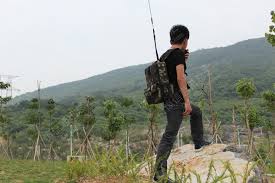 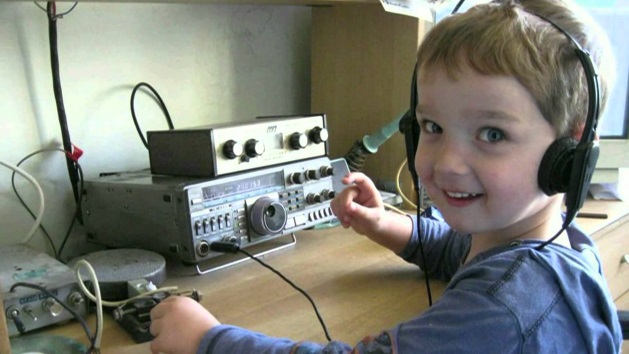 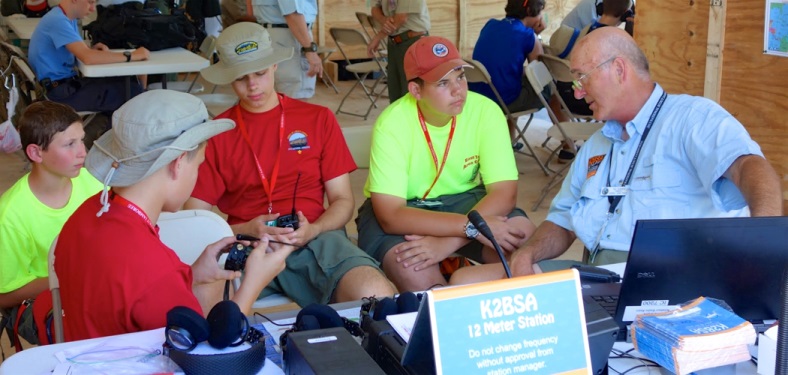 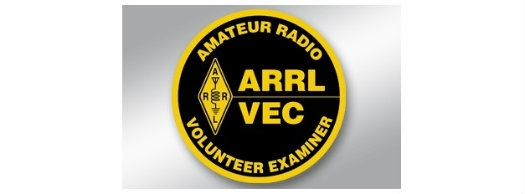 General
2
Testing
Technician
1
Amateur Radio Licenses
SLIDE 24
1
2
3
4
5
[Speaker Notes: 5 minutes for this slide	57:00                        
[5] There are three amateur radio licenses in the United States:
[4] The Technician Class license requires you to learn basic operating procedures, understand important radio regulations and learn some basic electronics.
Technician Class license holders are allowed to operate on several bands, with an emphasis on VHF and UHF.
[3] General Class license holders need to have an intermediate understanding of practices, regulations and electronics theory.  While they can are allowed to use the same bands as Technicians, Generals also get on more of the shortwave bands and communicate all around the world.
[2] Extra Class license holders have passed an exam on advanced electronics theory and practices.  The have privileges on all bands, and can administer license examinations.
[1]  The FCC allows certified volunteers to administer amateur radio license exams.  These volunteers are call “Volunteer Examiners” Around here, exams are given at __________________________ (fill in your local exam town).  
SLIDE END]
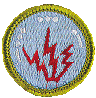 Radio
Merit
Badge
SLIDE 25
1
[Speaker Notes: 62:00]